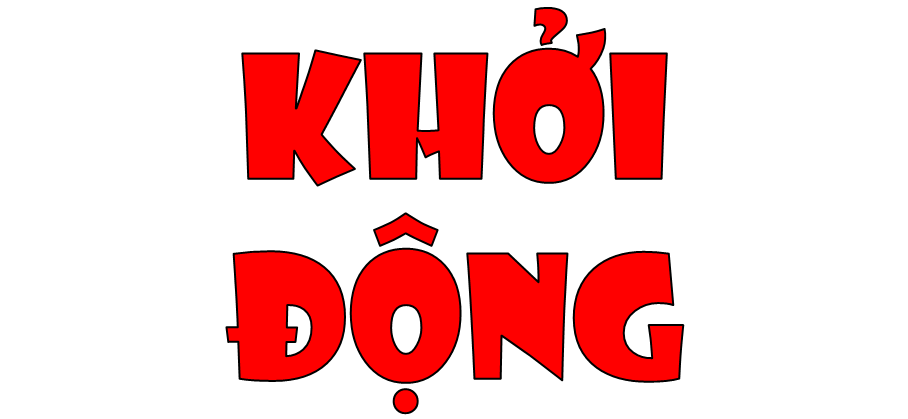 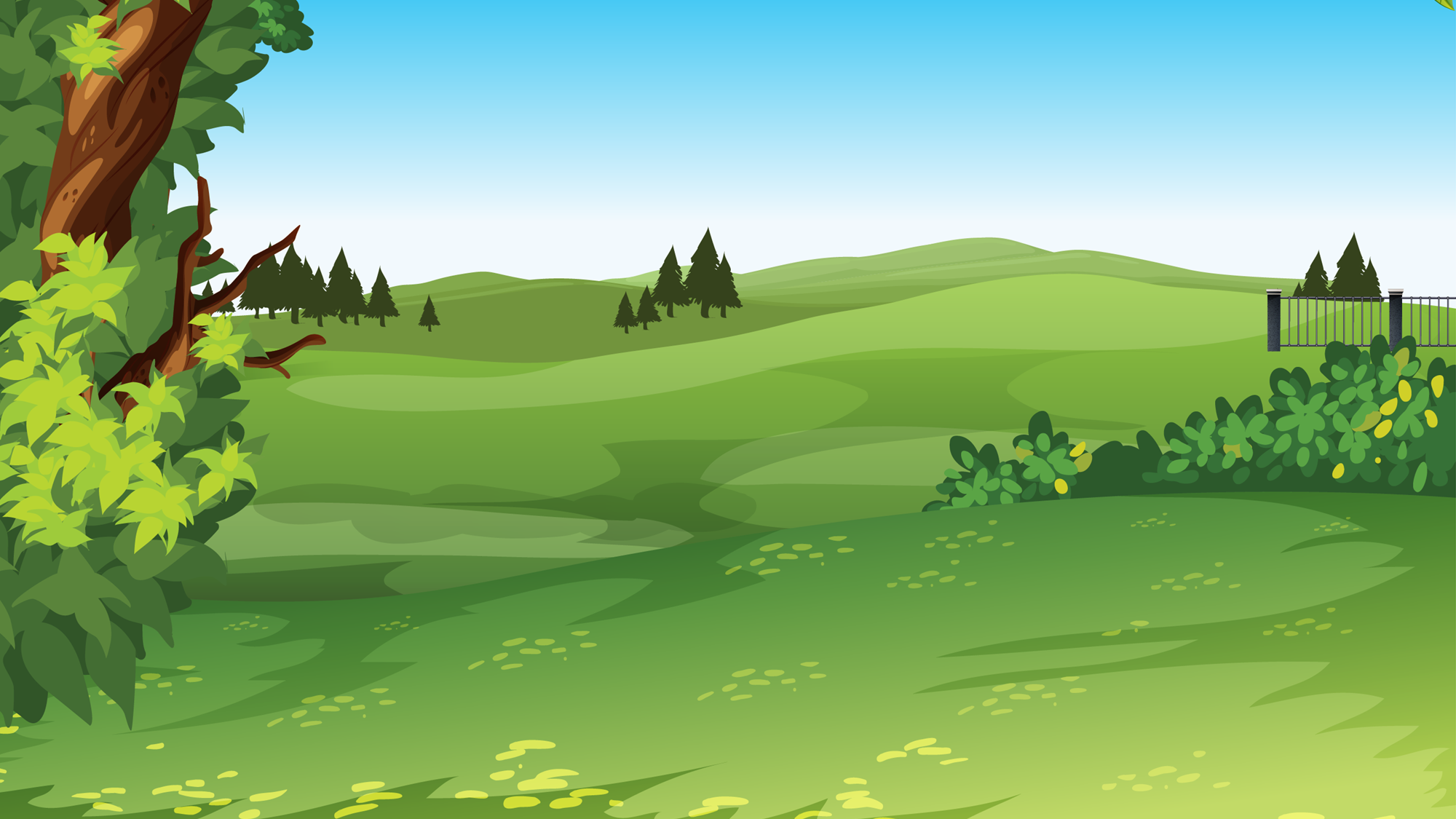 XÂY NHÀ CHO THỎ
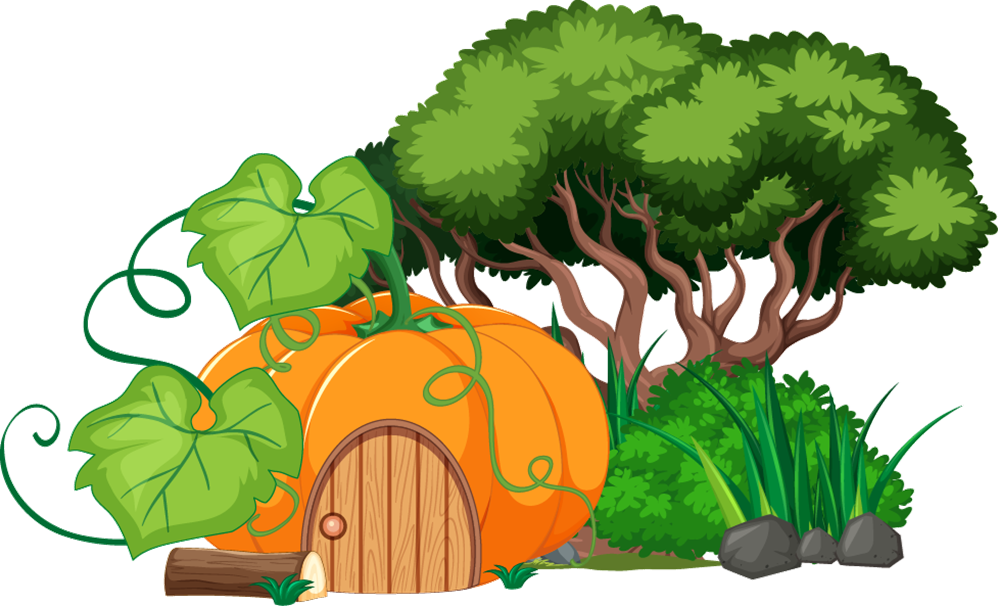 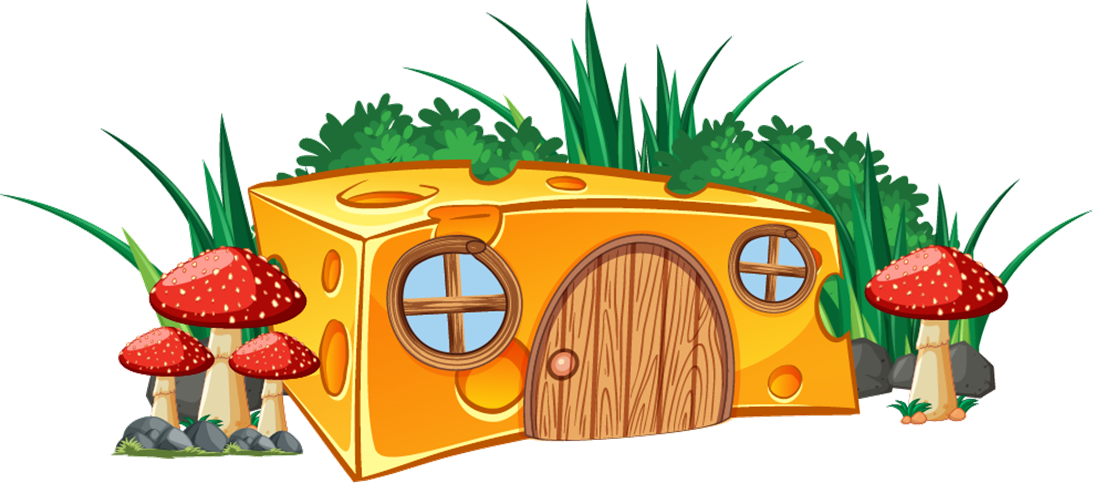 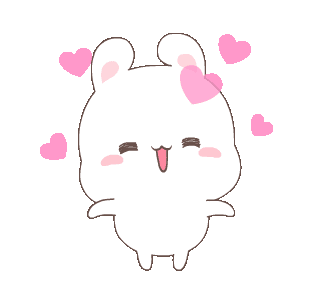 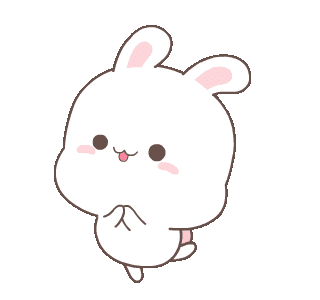 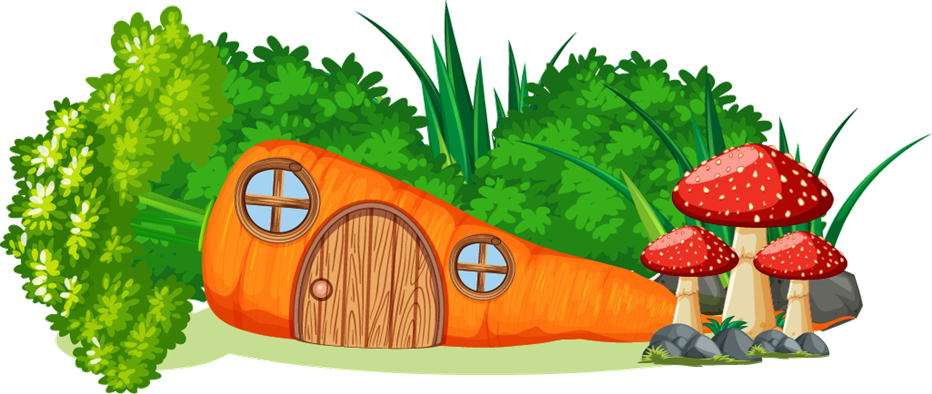 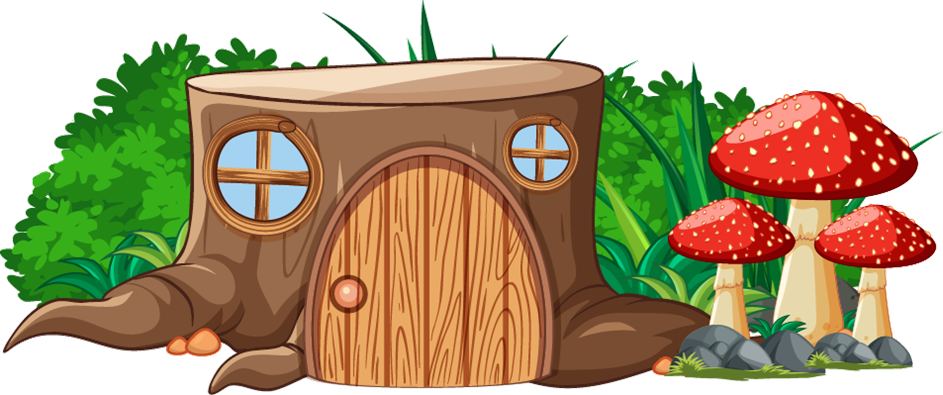 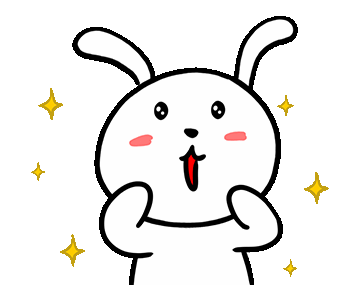 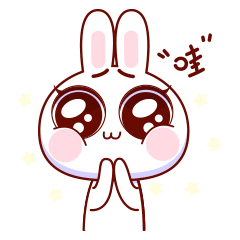 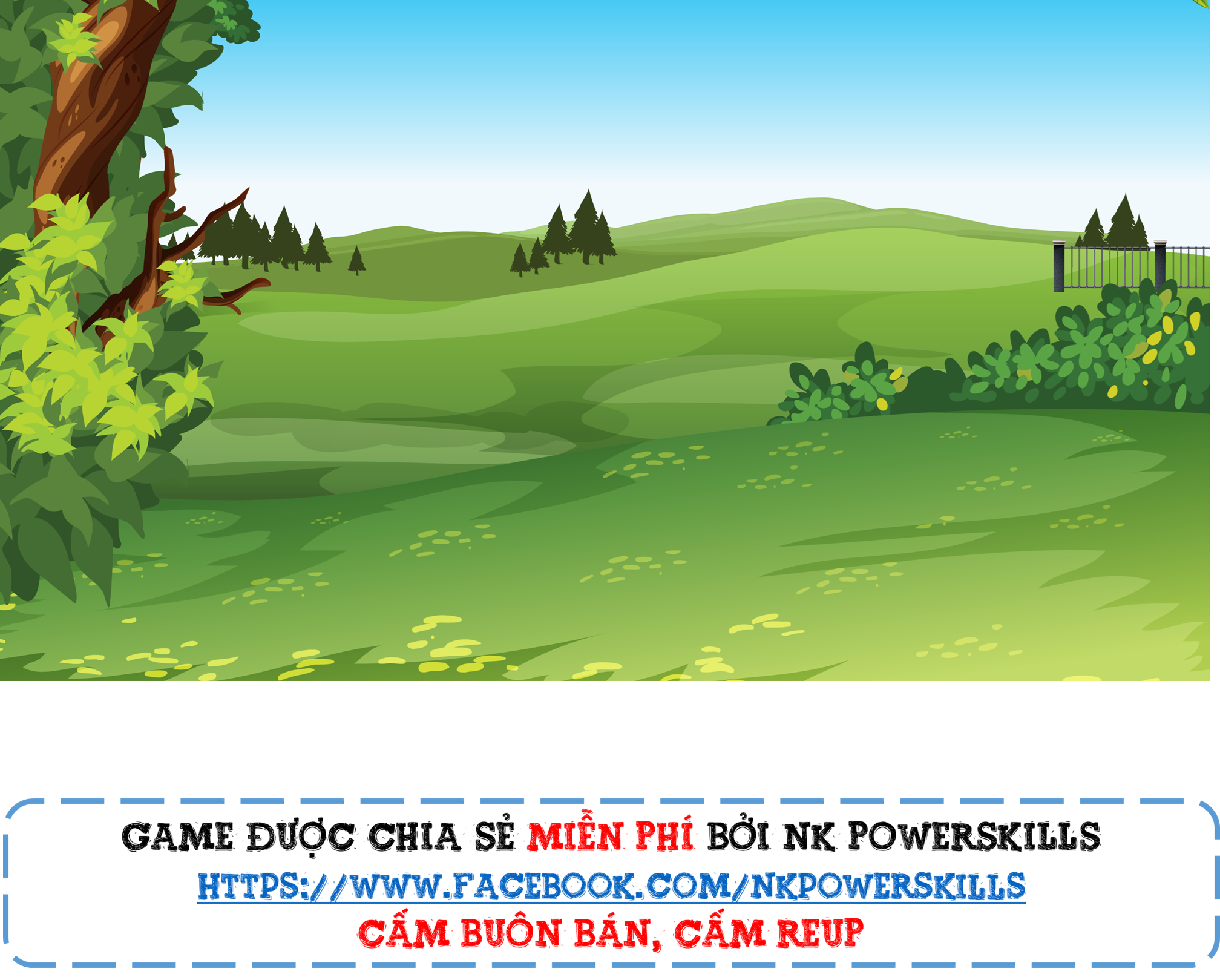 Học tiếp
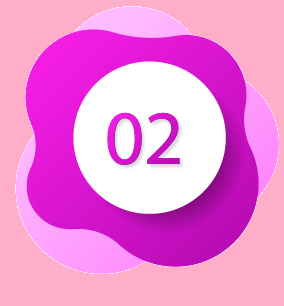 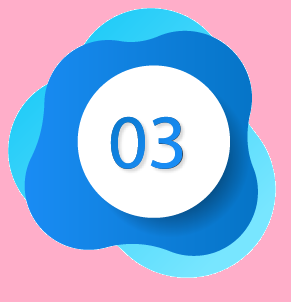 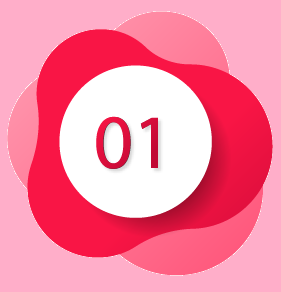 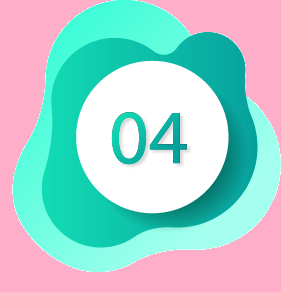 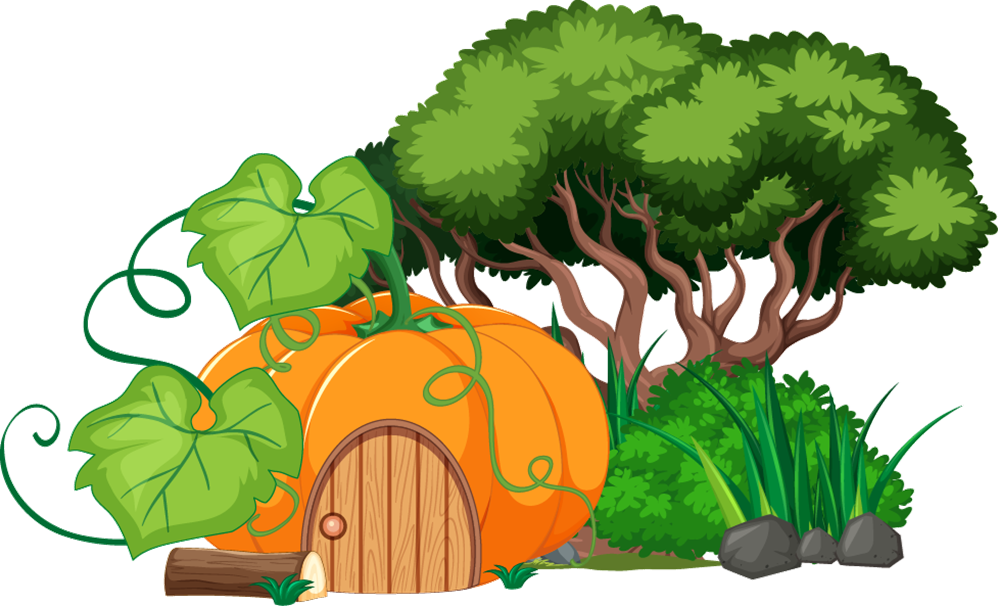 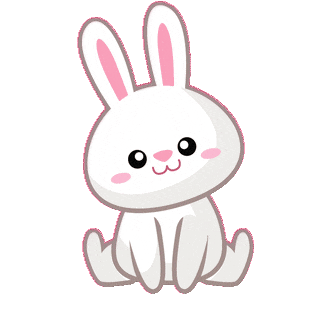 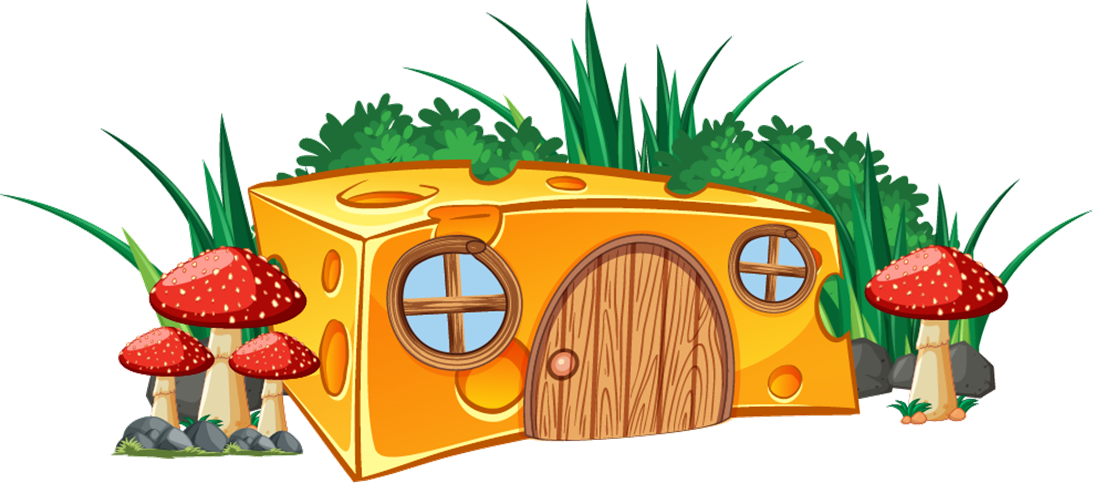 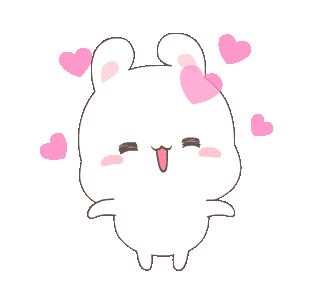 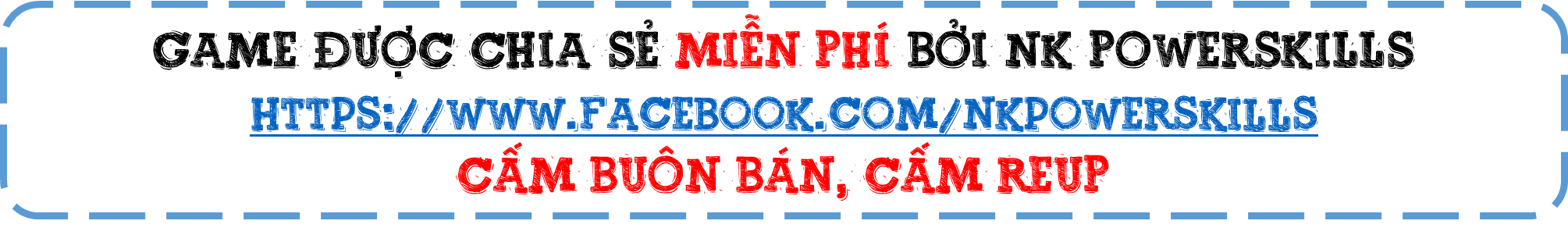 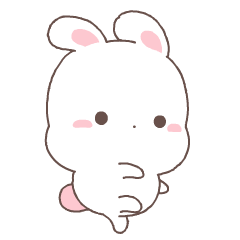 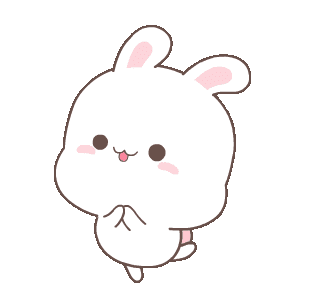 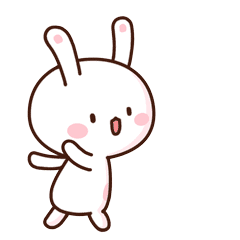 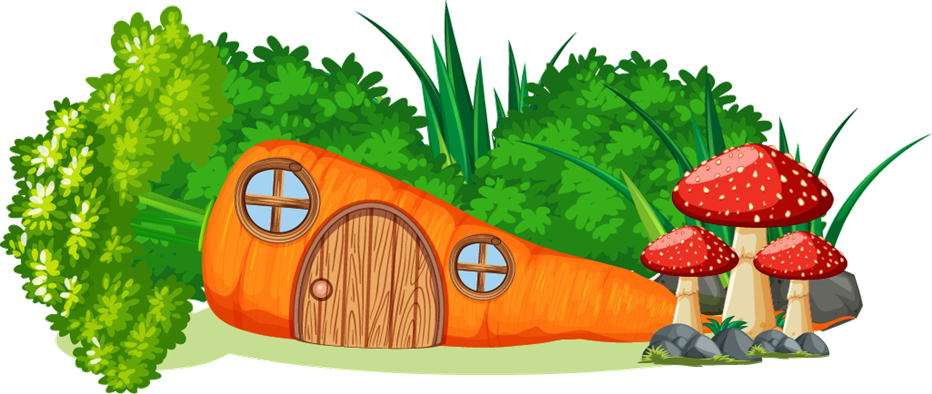 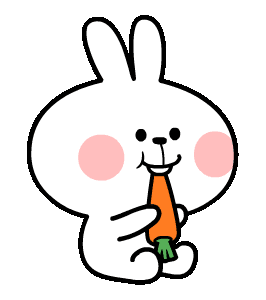 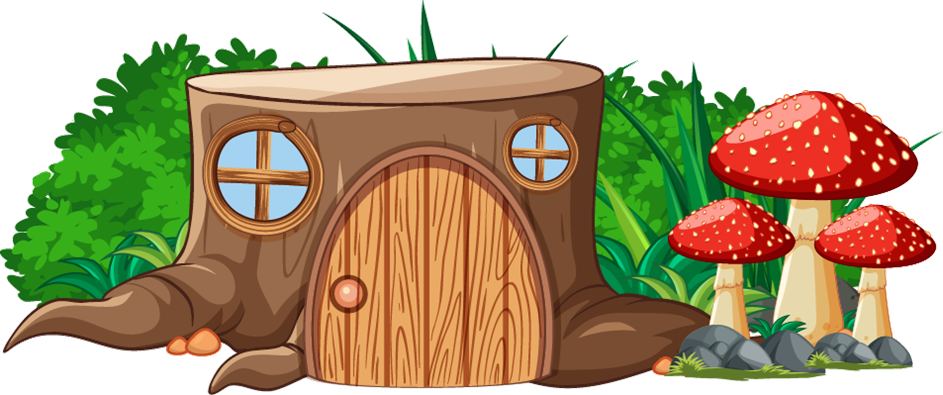 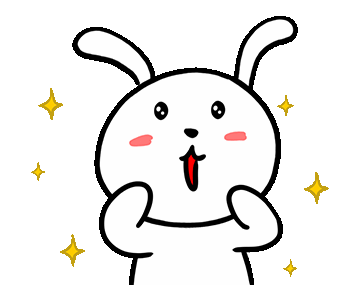 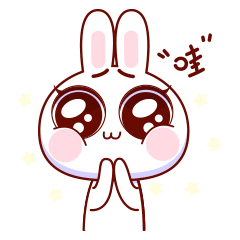 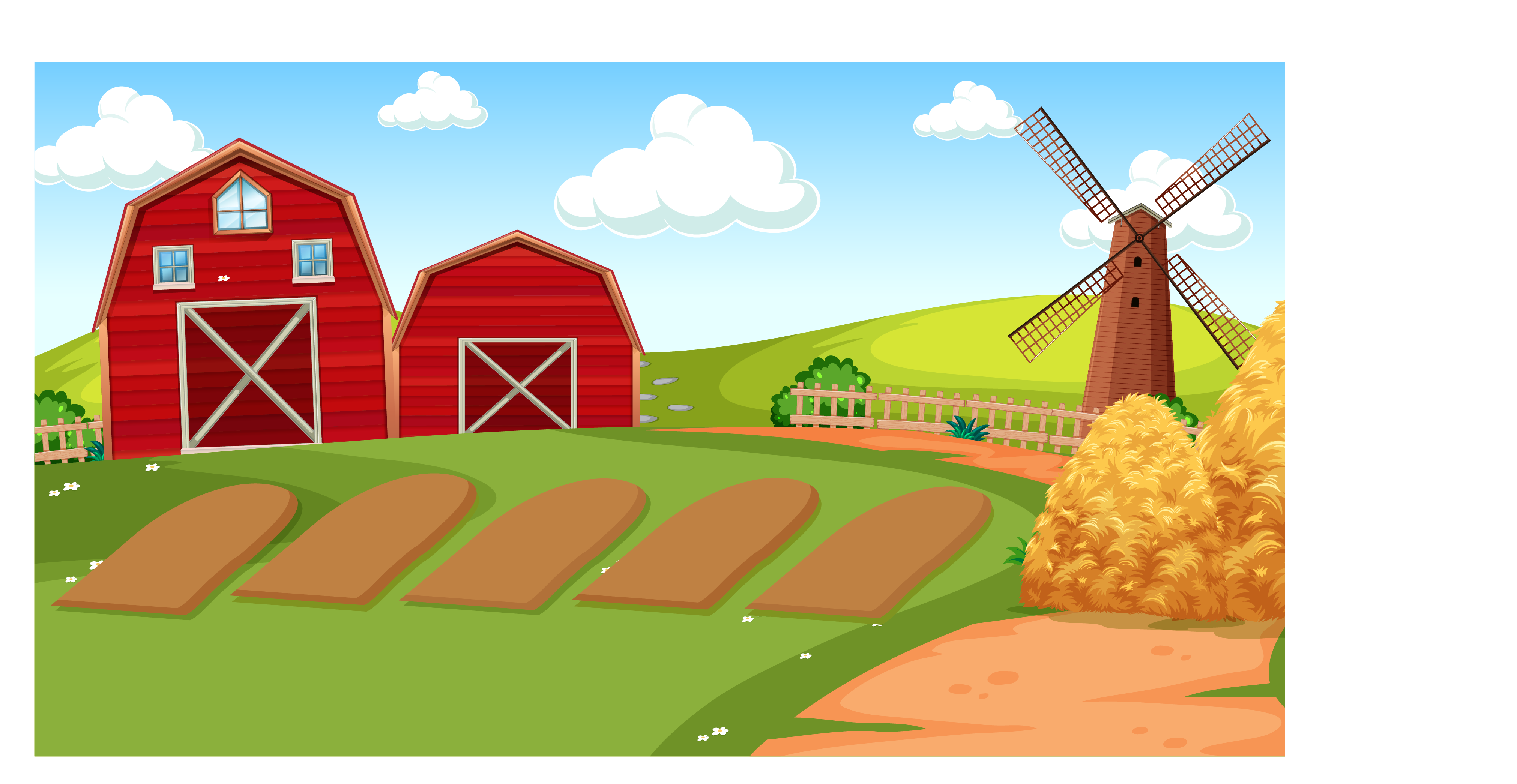 Điền từ thích hợp vào chỗ chấm
Cái nồi đựng được ......................  cái ca.
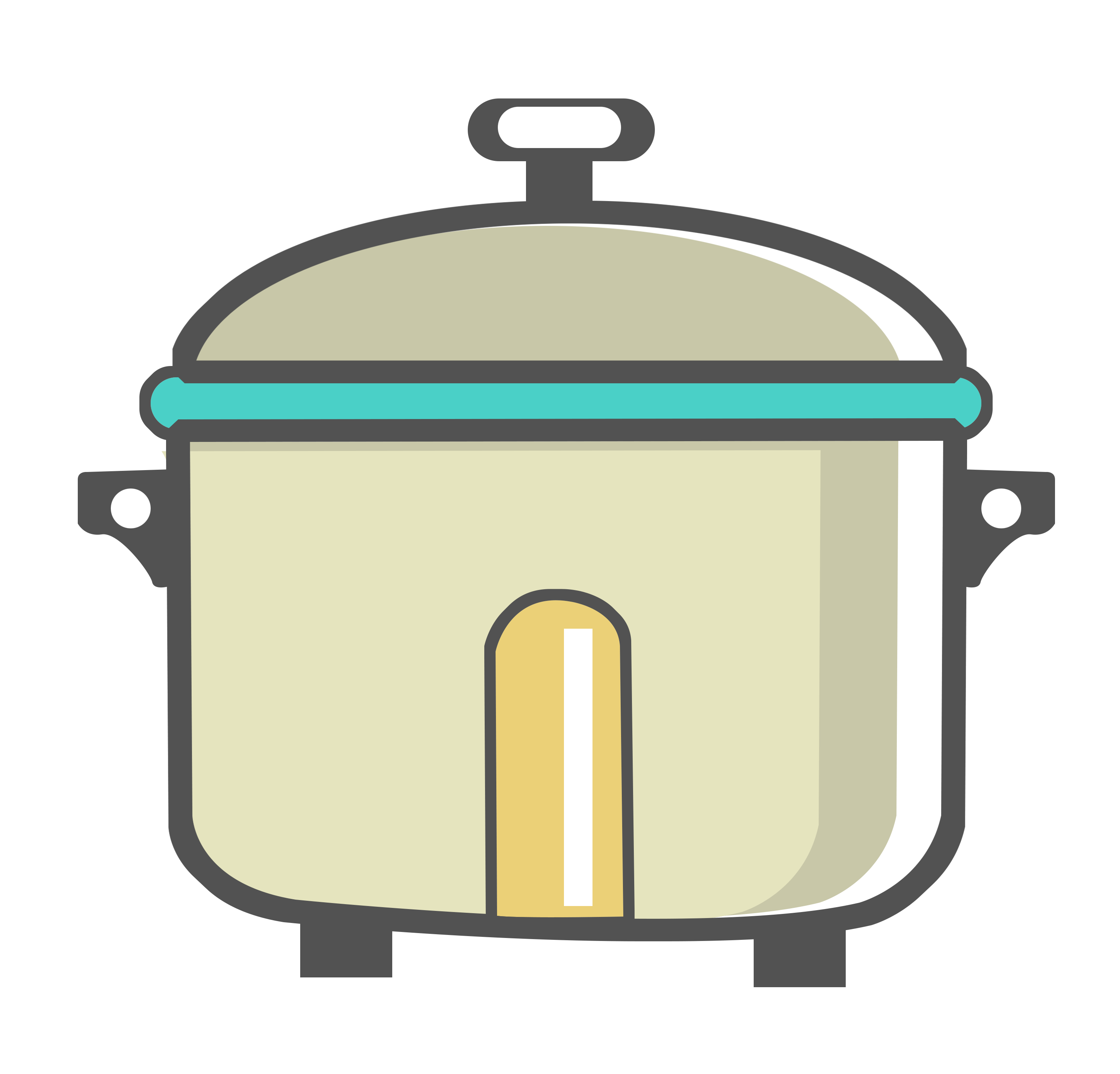 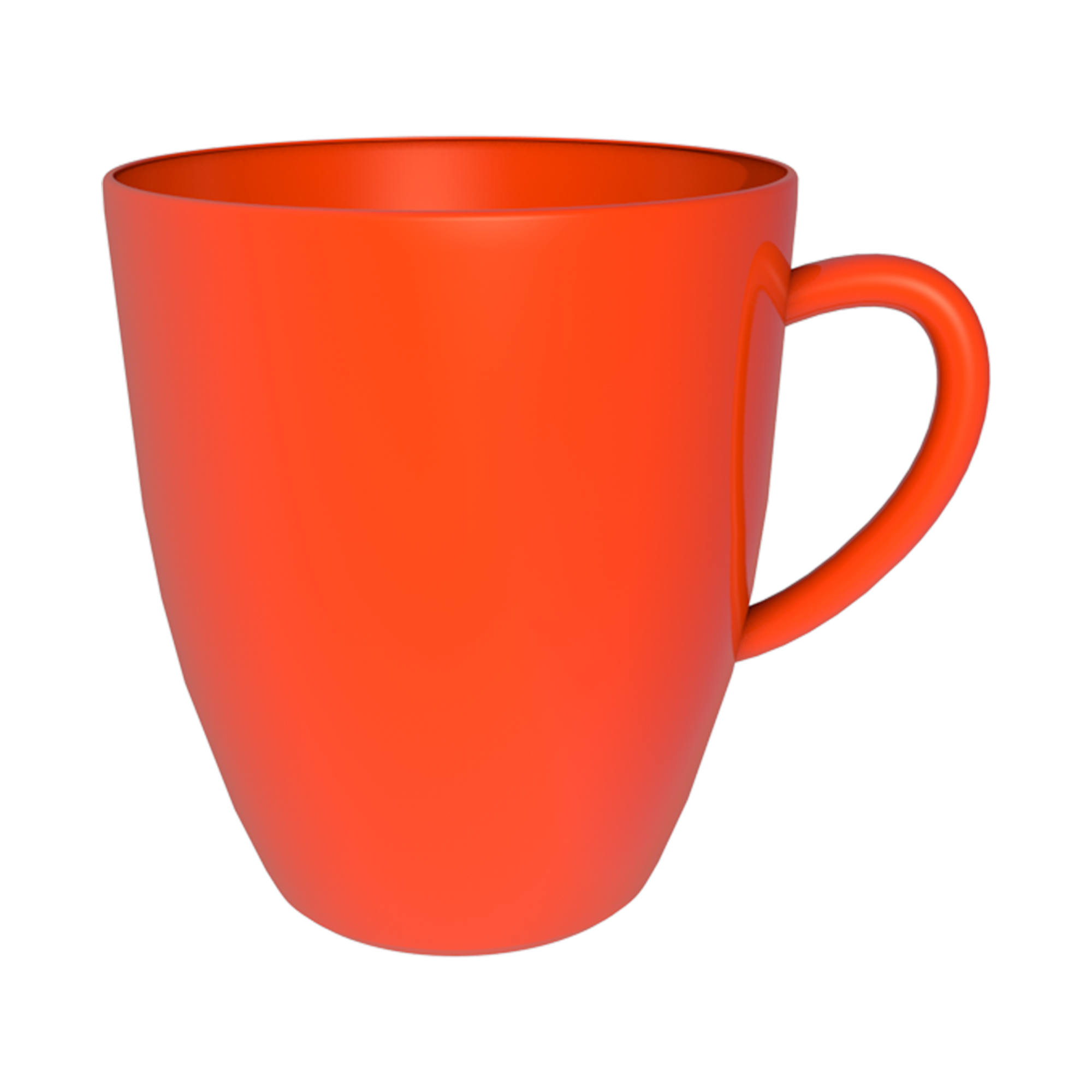 nhiều nước hơn
ít nước hơn
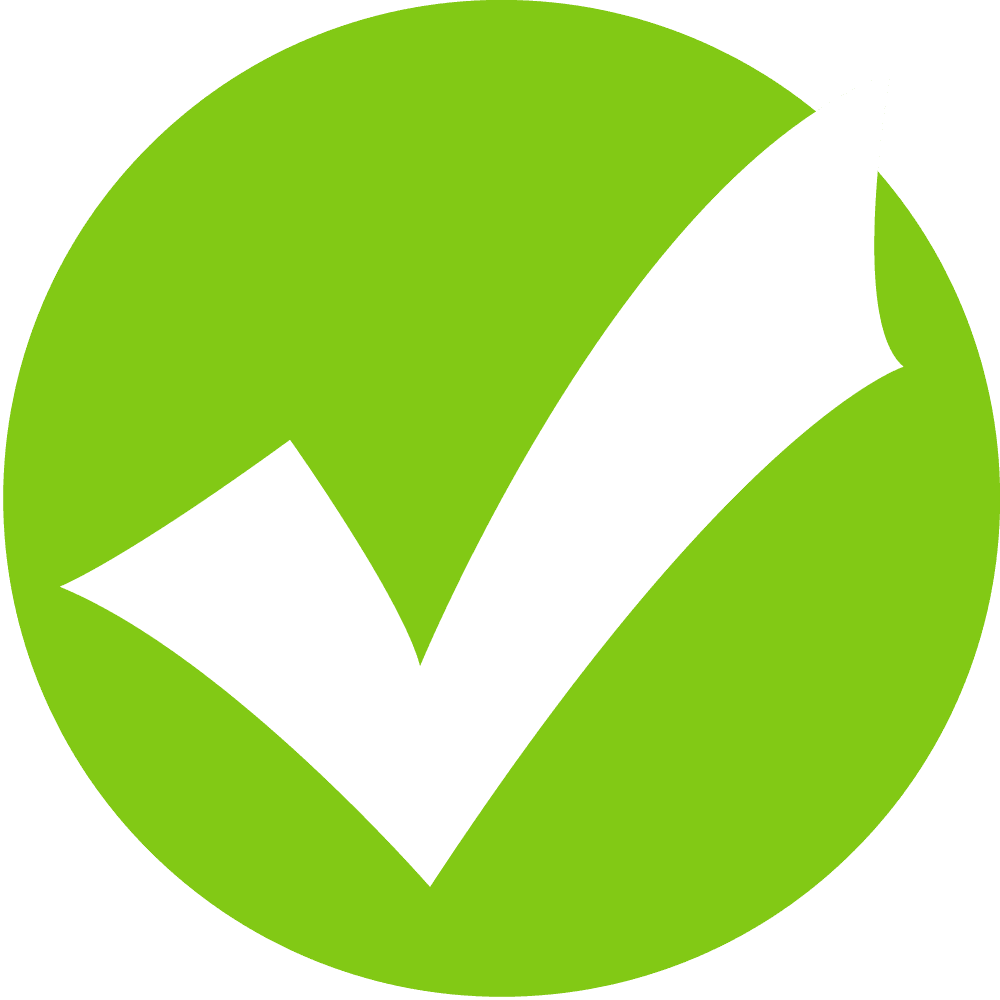 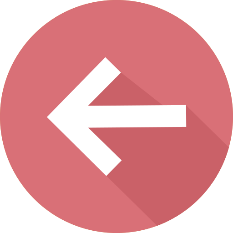 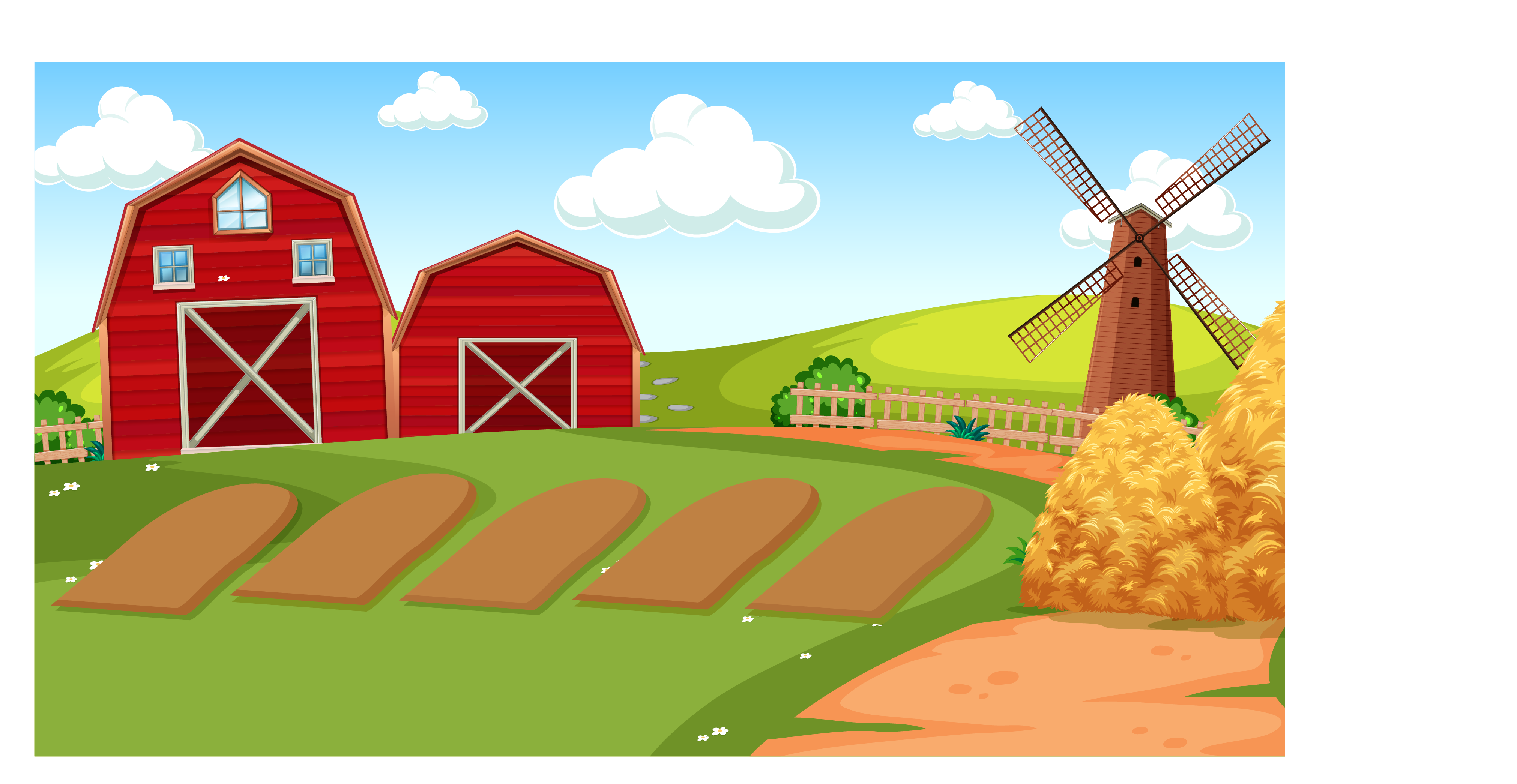 Điền từ thích hợp vào chỗ chấm
Cái ca đựng được ......................  cái ly
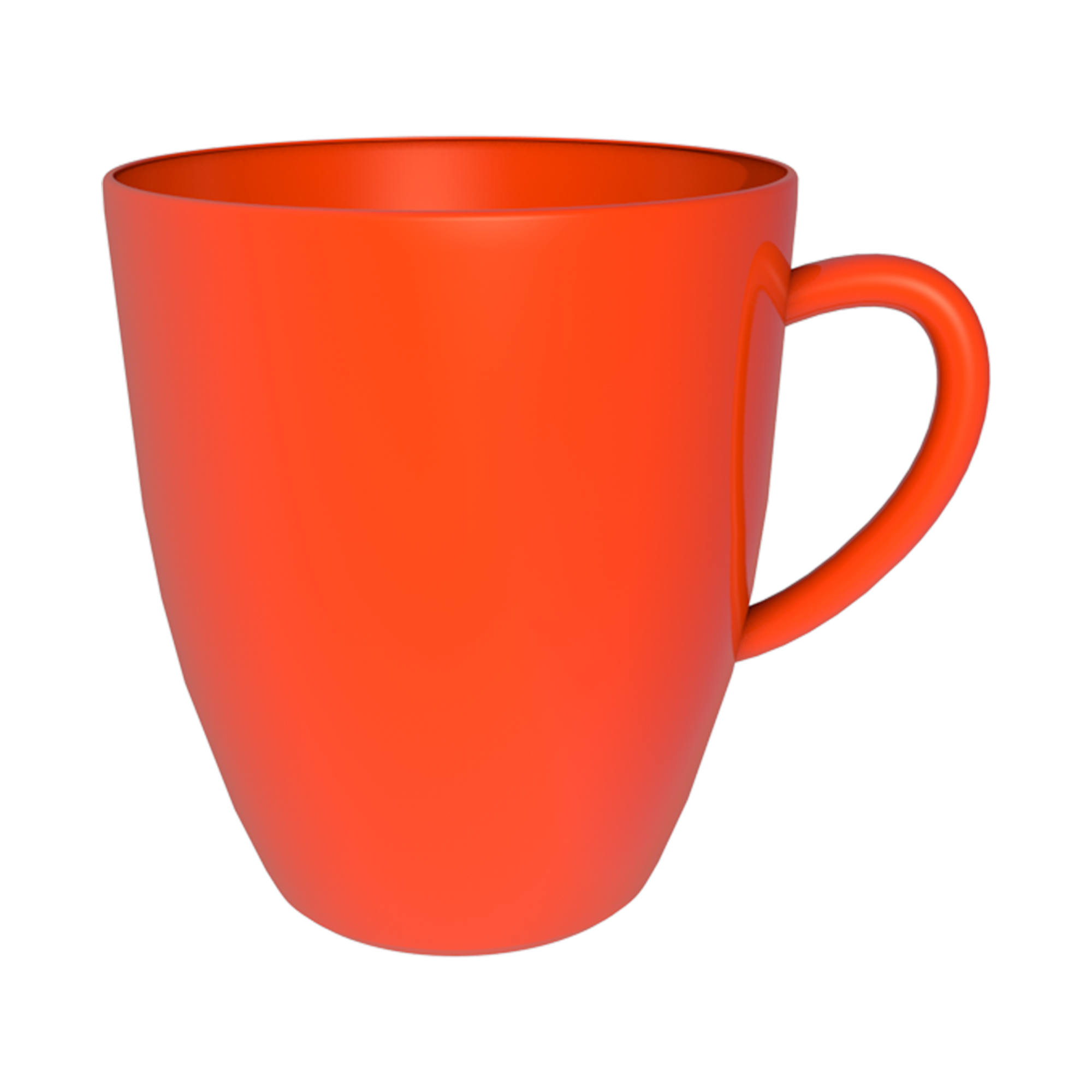 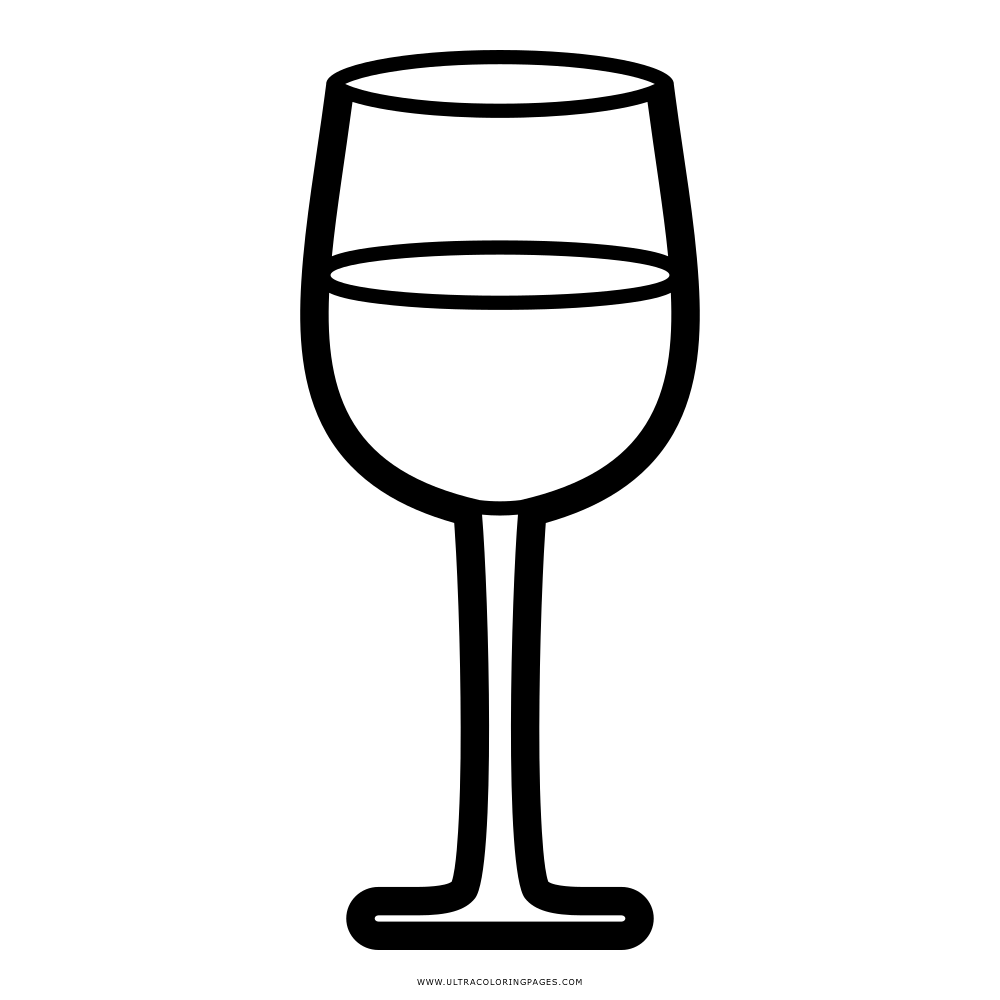 ít nước hơn
nhiều nước hơn
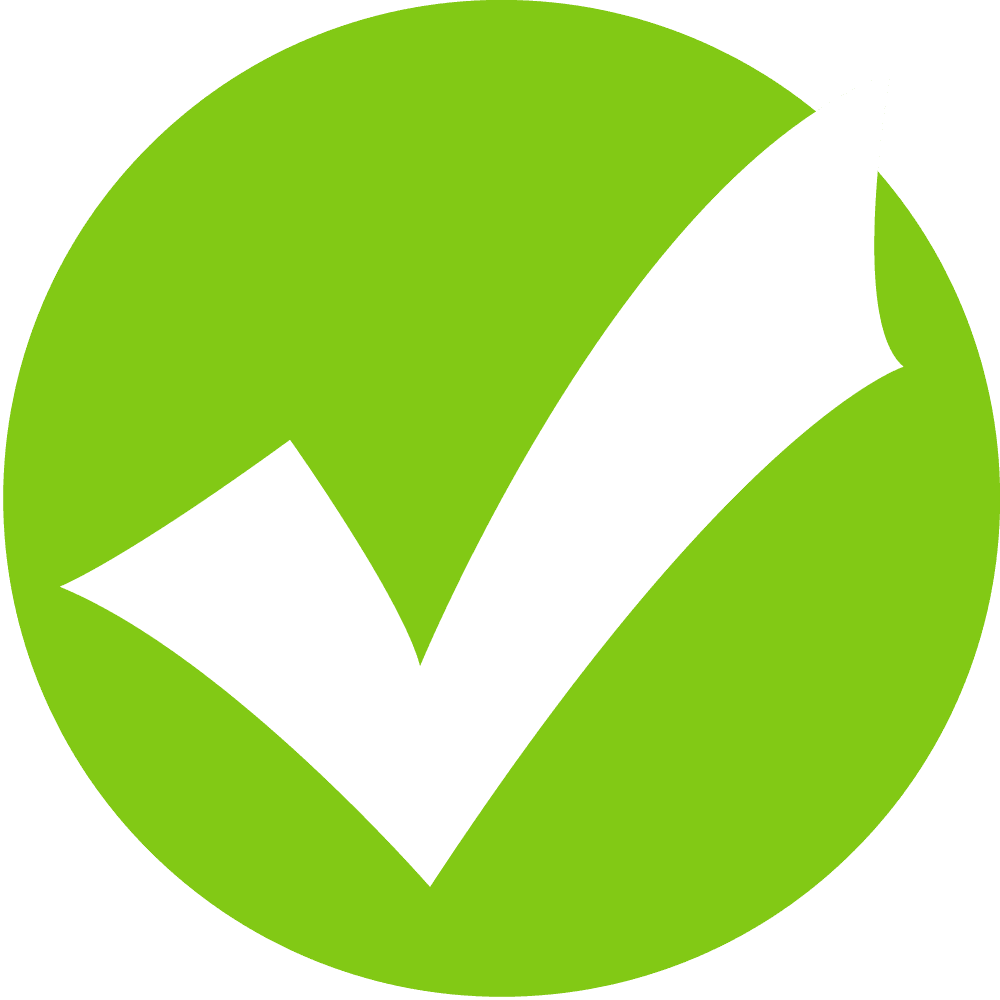 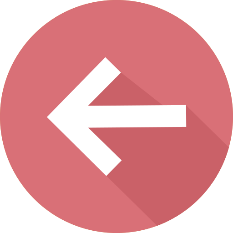 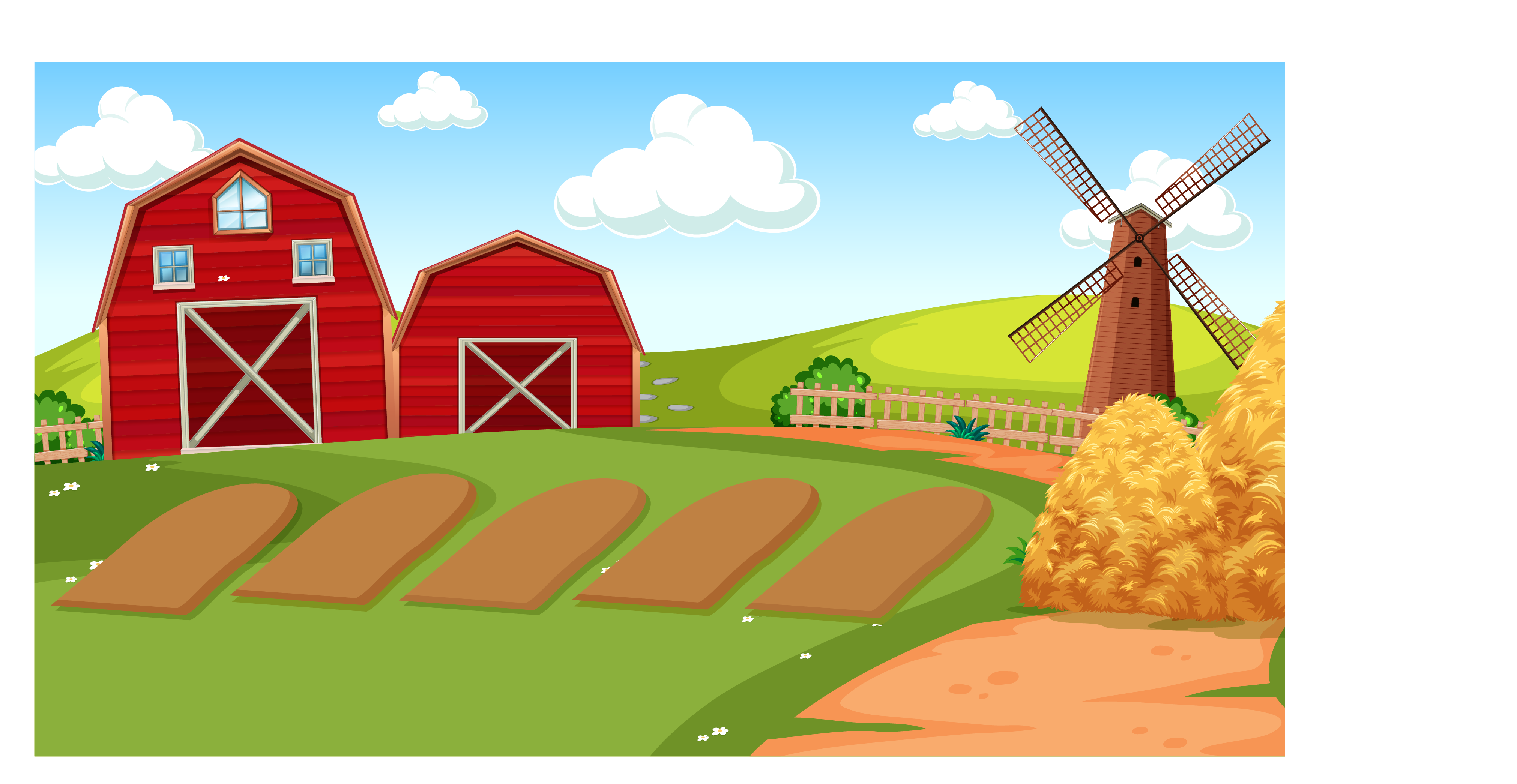 Điền từ thích hợp vào chỗ chấm
Ly màu trắng đựng được ...................... Ly màu cam
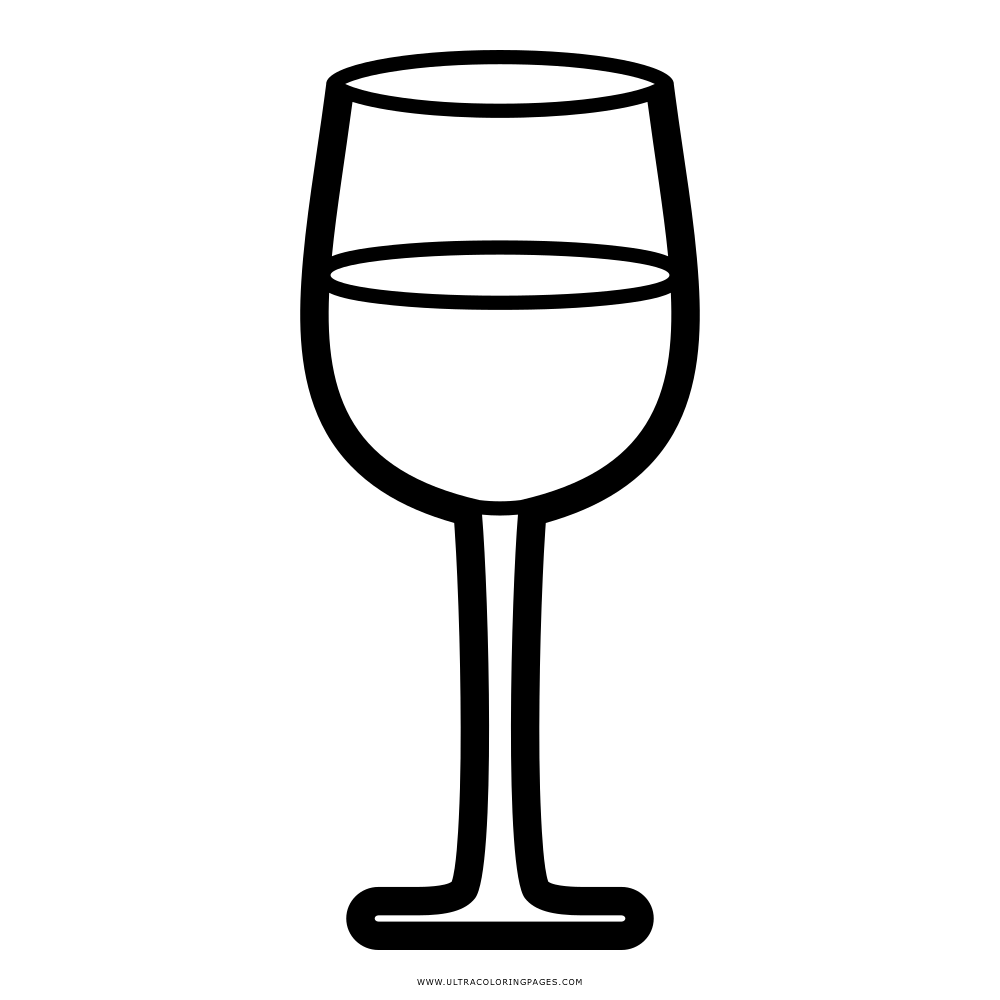 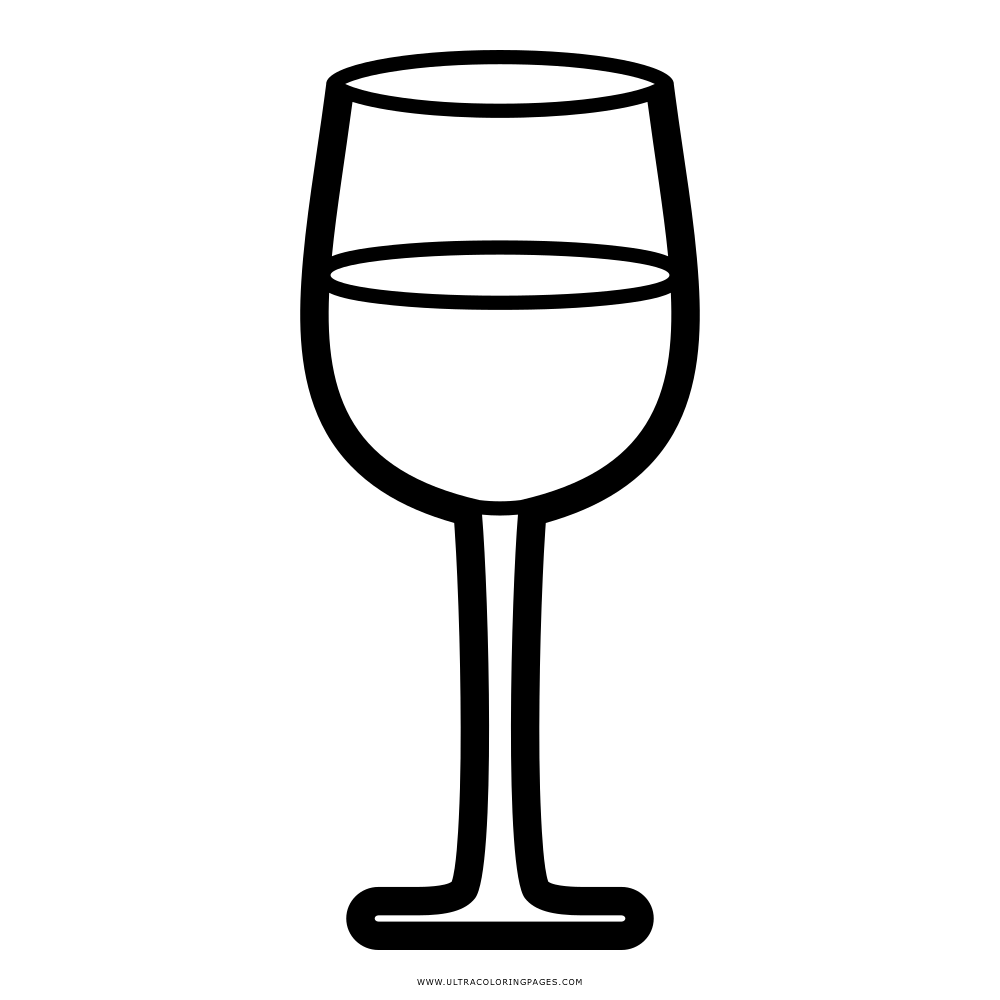 nhiều nước hơn
ít nước hơn
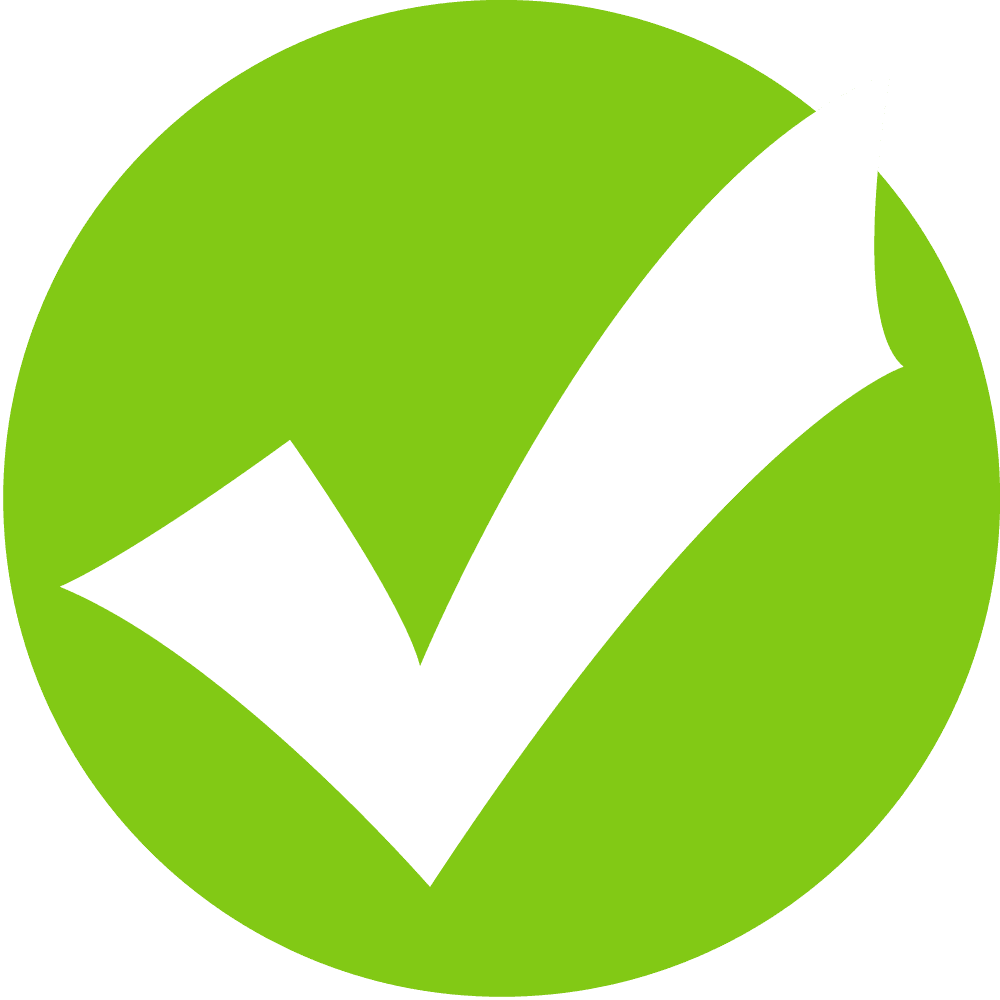 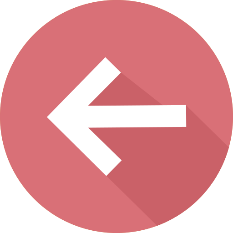 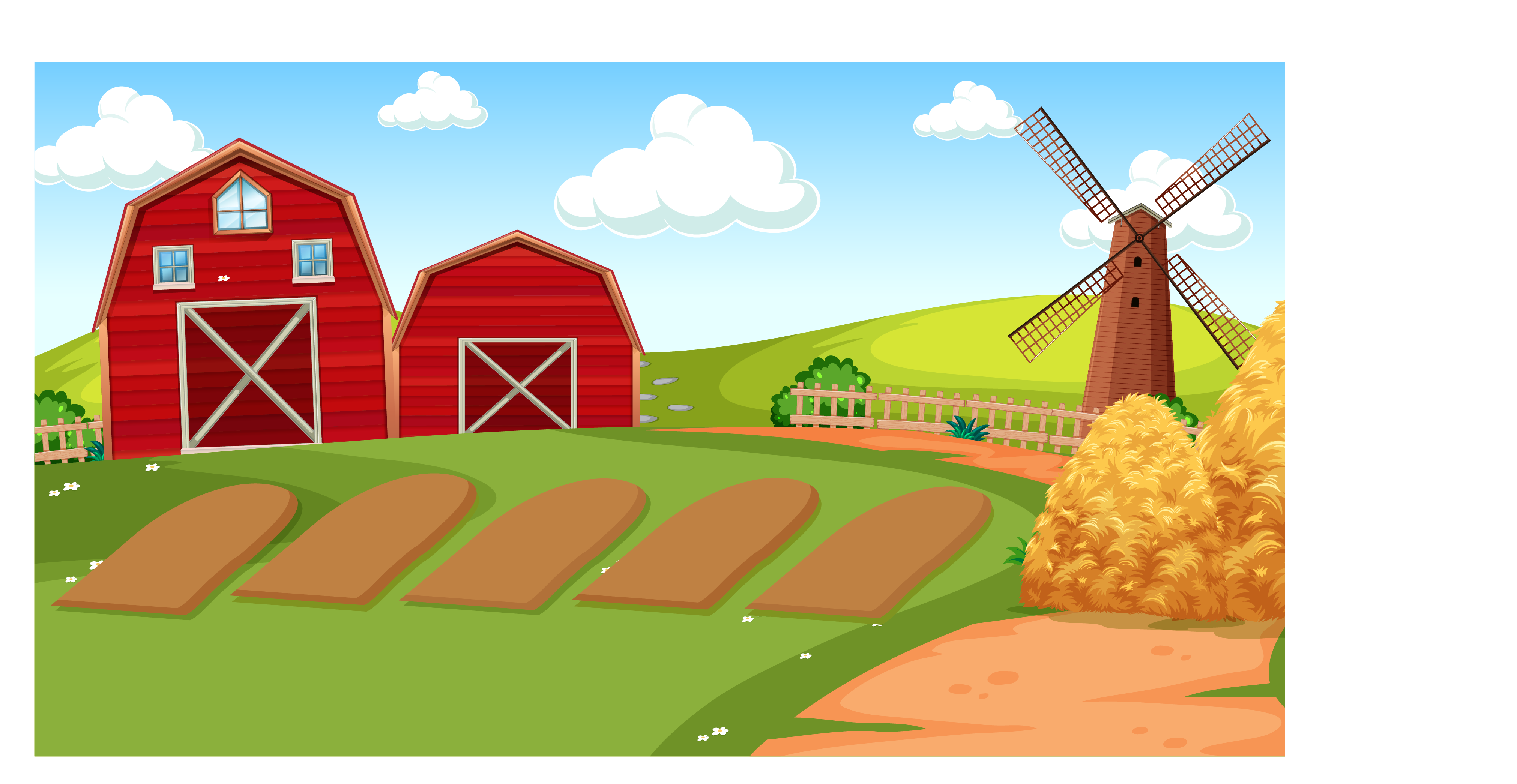 Ly màu trắng đựng được nhiều hơn ly màu cam bao nhiêu?
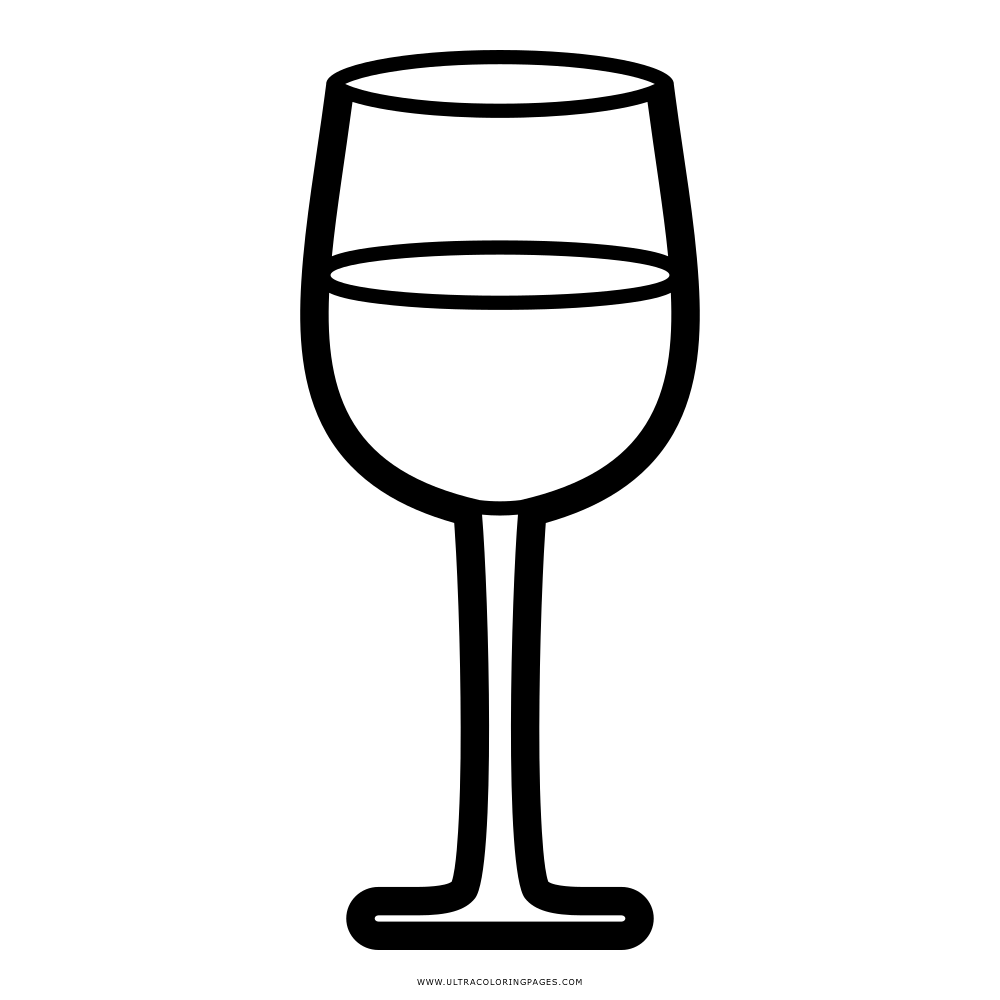 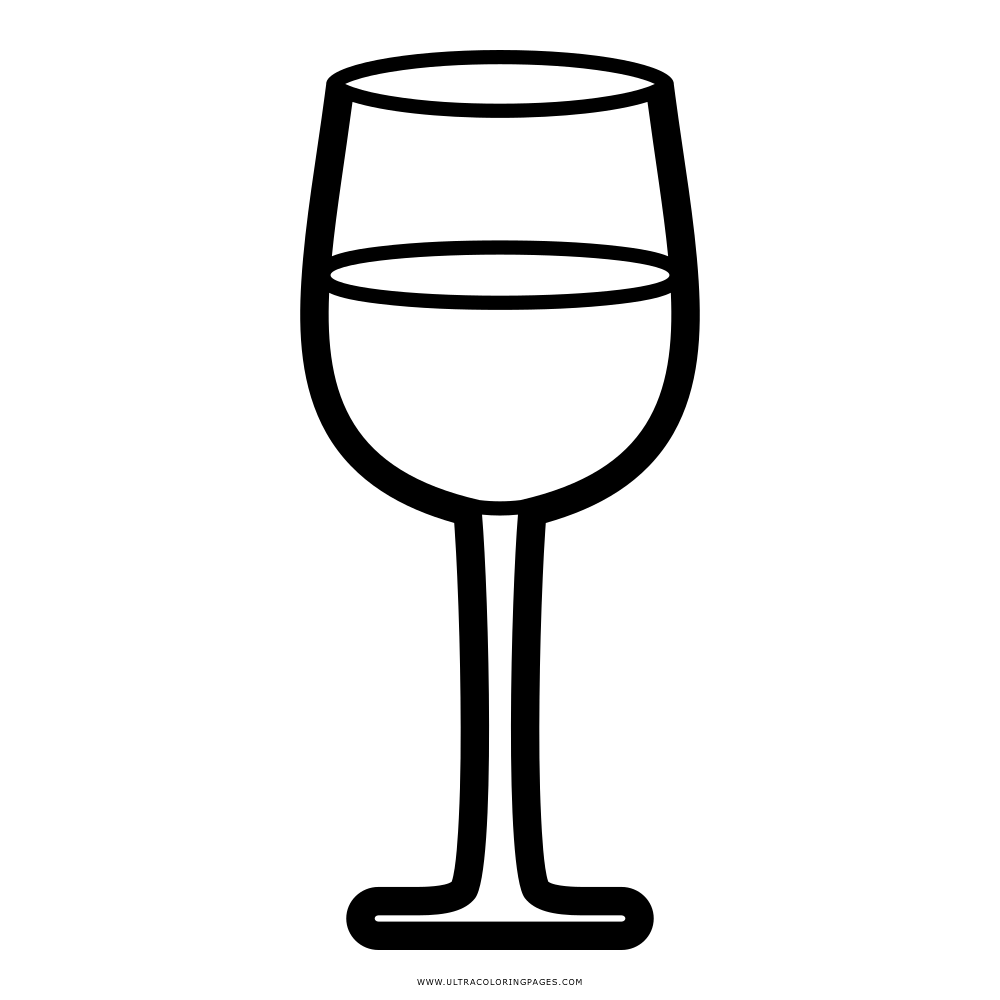 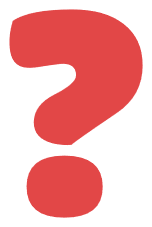 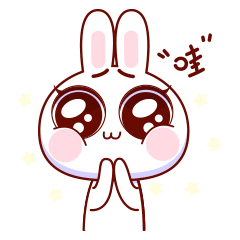 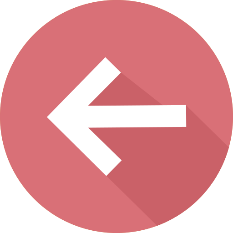 Thứ ........ ngày ..... tháng ...... năm 2022
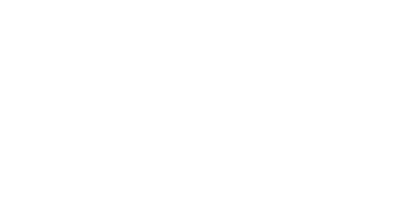 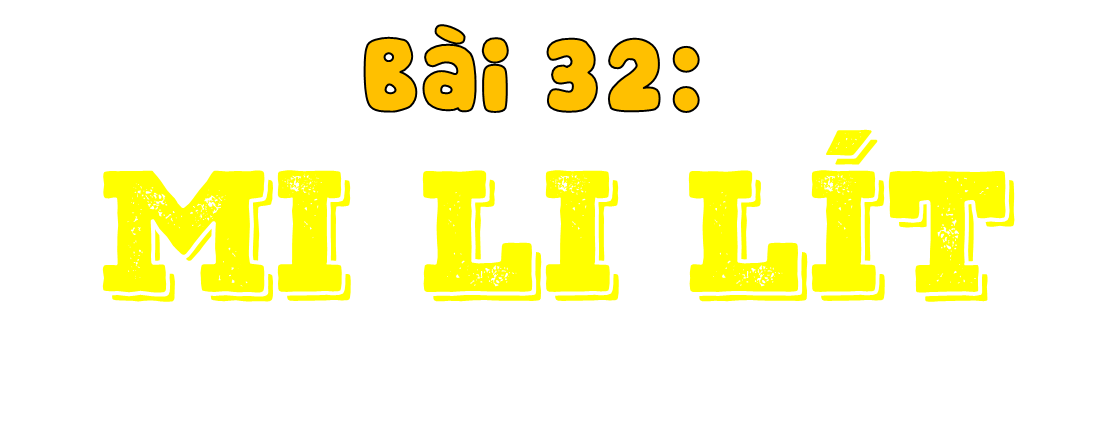 Thiết kế - Hương Thảo – tranthao121004@gmail.com
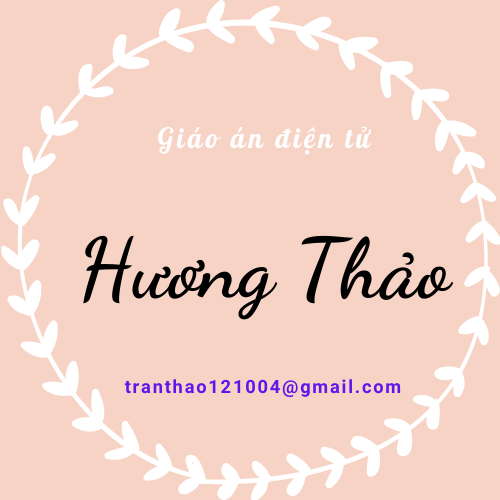 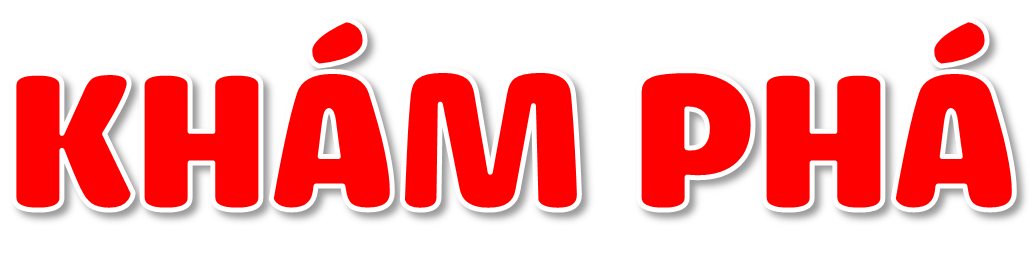 Có đơn vị đo dung tích nào để đo lượng nước ít hơn một lít không nhỉ?
Mỗi vạch trên ca 1 l ứng với 100 mi-li-lít.
Vạch 1 l ứng với 1 000 mi-li-lít
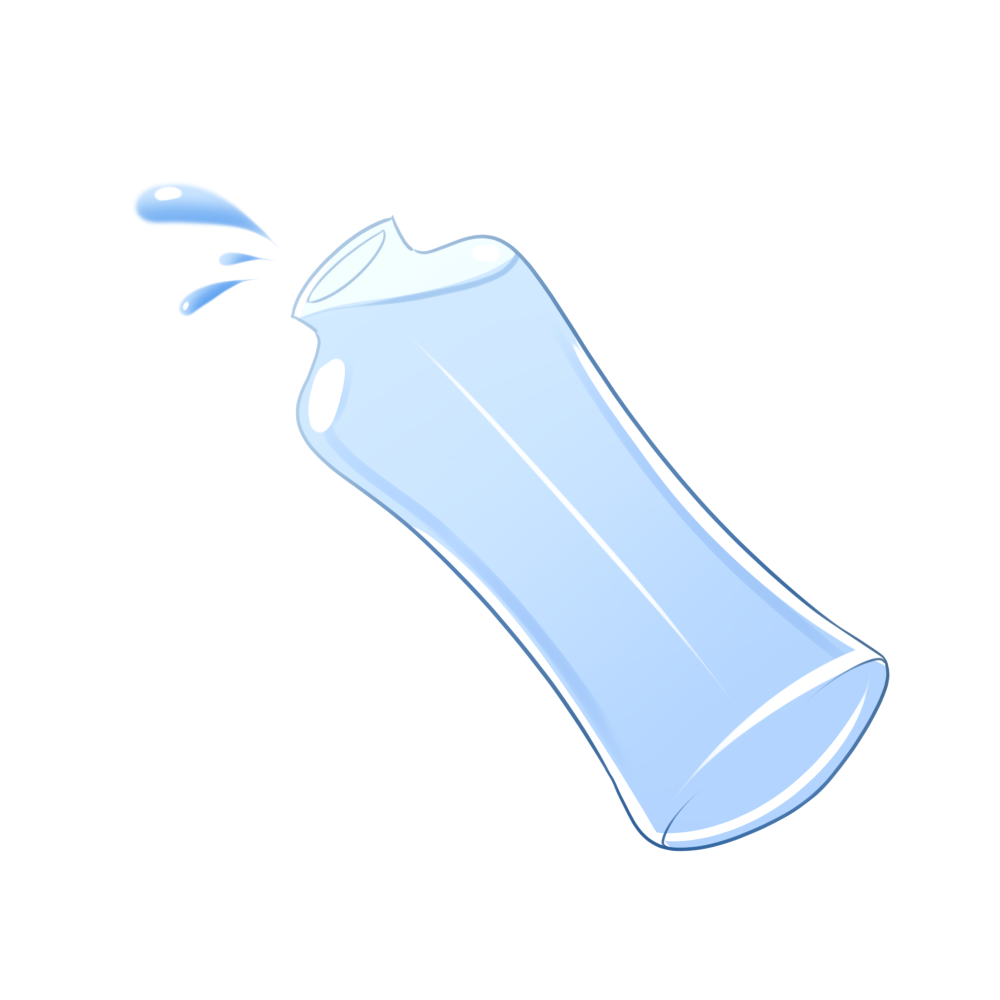 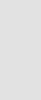 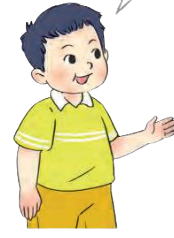 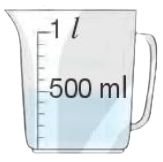 1 l
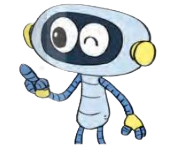 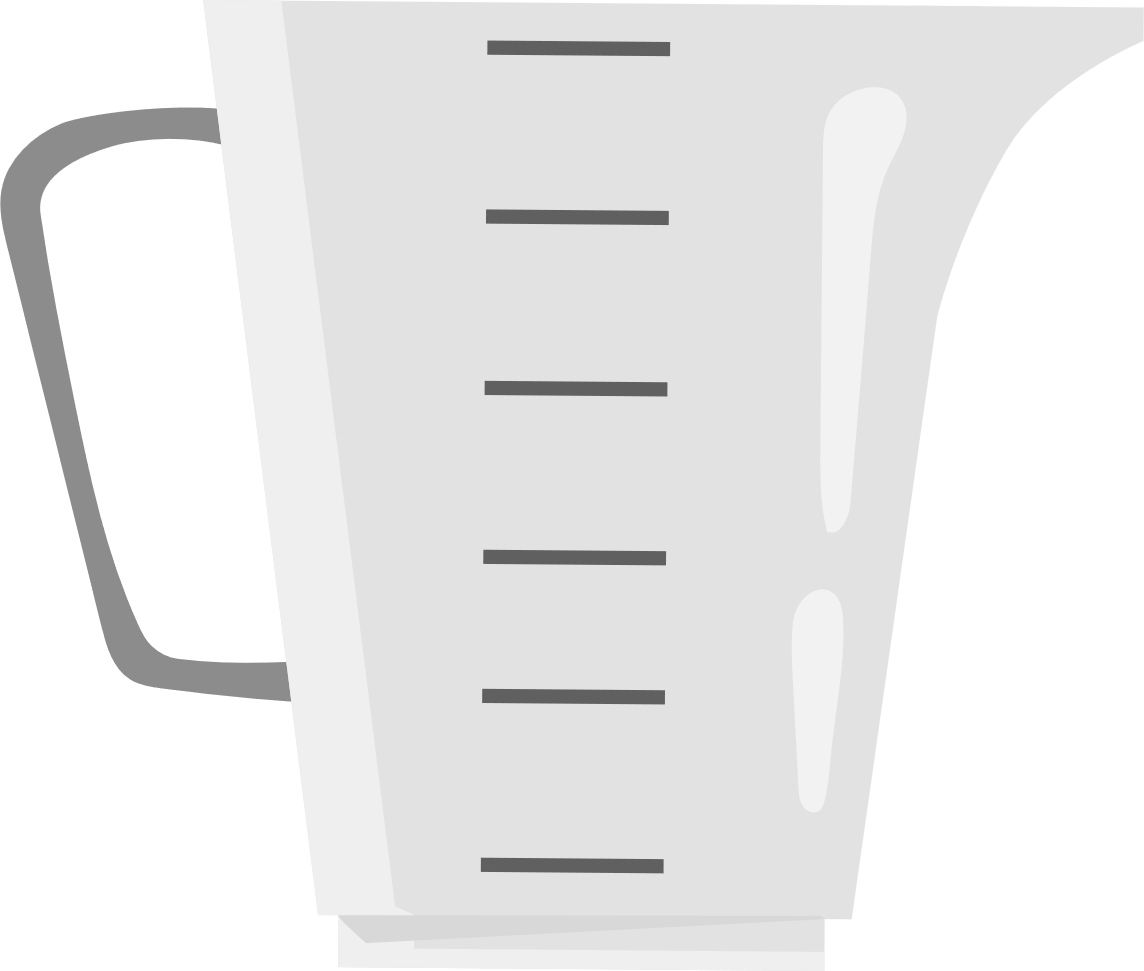 500 l
Lượng nước ban đầu trong chai là 500 ml
Mi-li-lít là đơn vị đo dung tích
Mi-li-lít viết tắt là ml
1 l = 1 000 ml
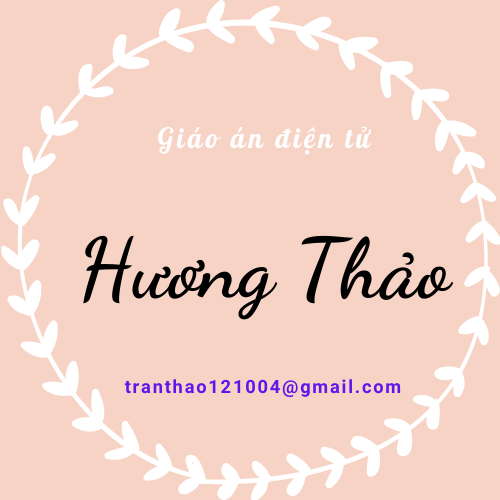 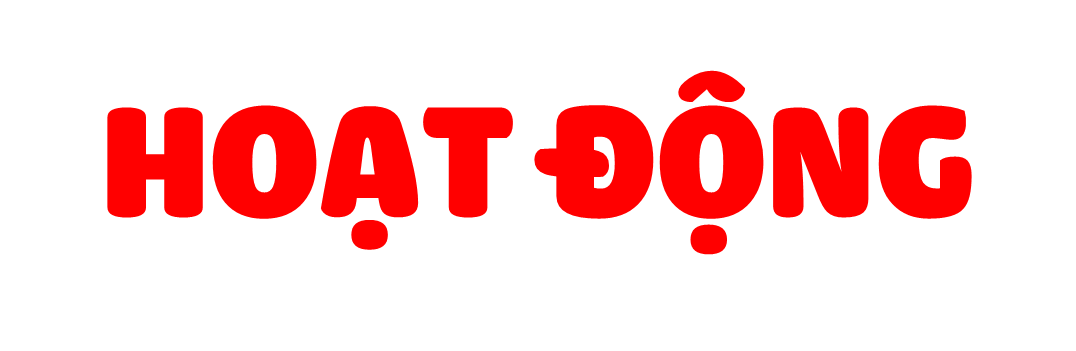 1
Rót hết nước từ bình sang 3 ca (như hình vẽ):
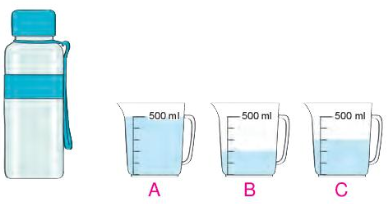 a) Ca A có 500 ml nước, ca B có        ml nước     ,  ca C có        ml nước.
b) Lúc đầu, lượng nước trong bình có là            ml?
200
?
300
?
?
1 000
Lúc đầu, lượng nước trong bình có là:
500 + 200 + 300 = 1 000 (ml)
2
Số
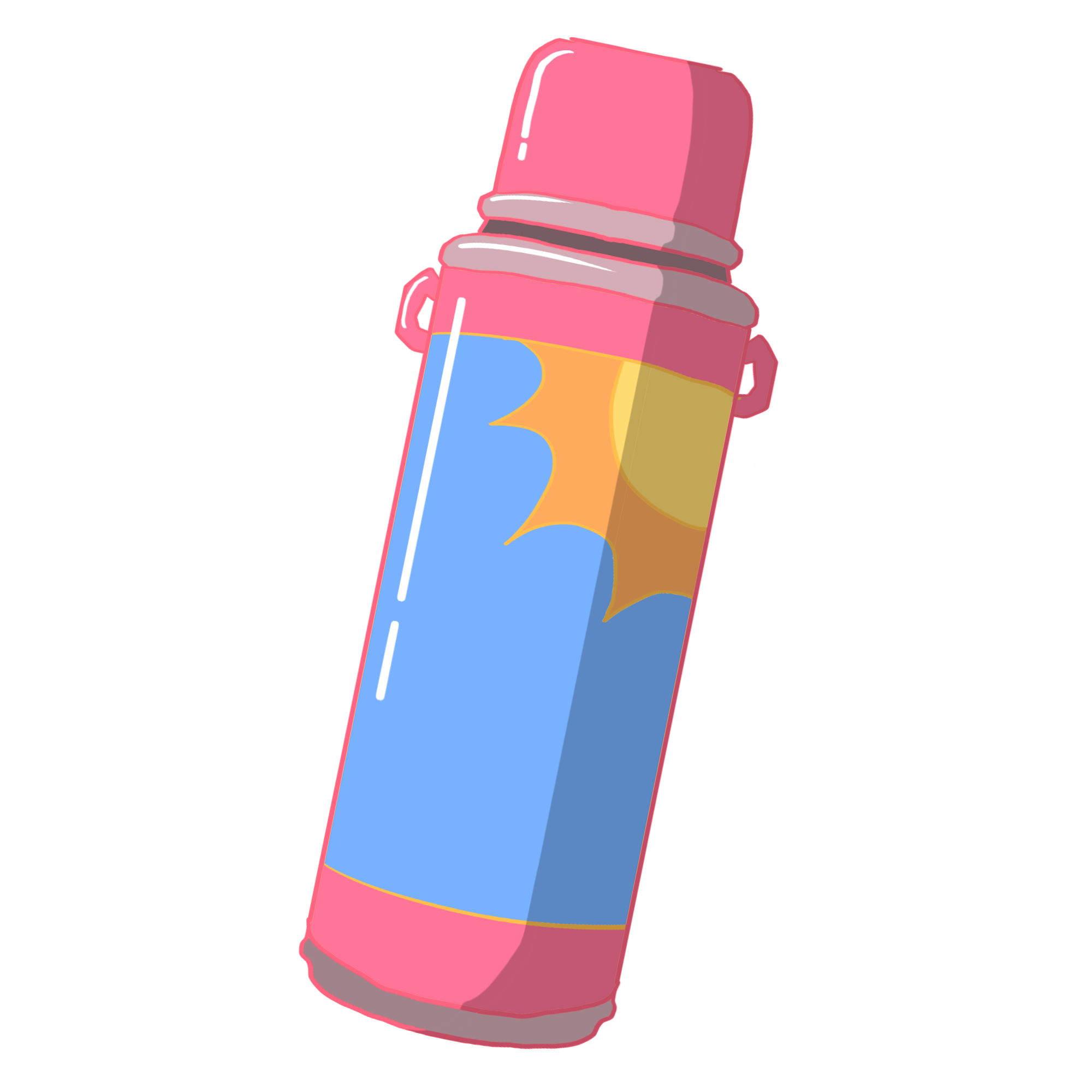 Trong phích có 1 l nước. Rót nước ở phích sang 3 ca (như hình vẽ).
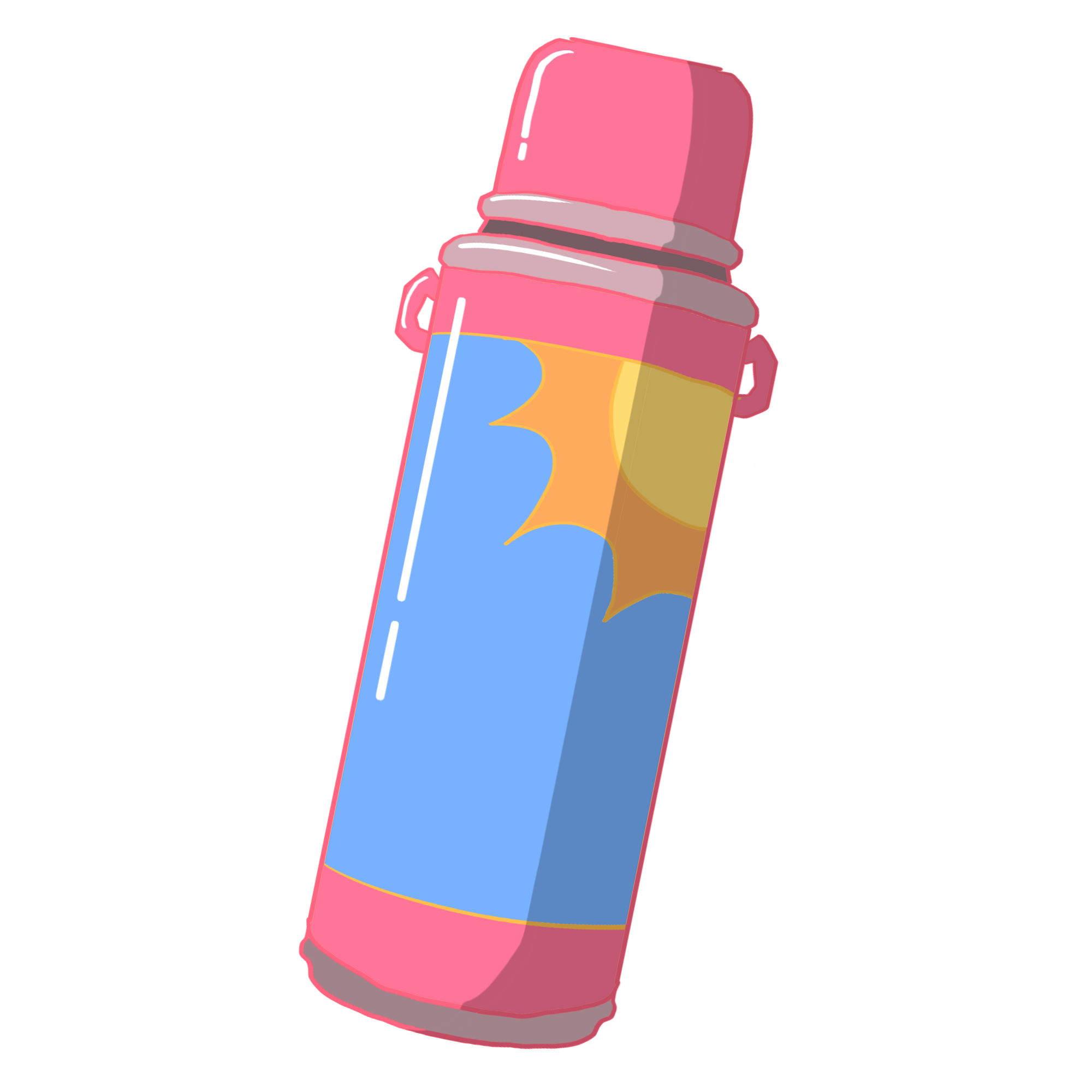 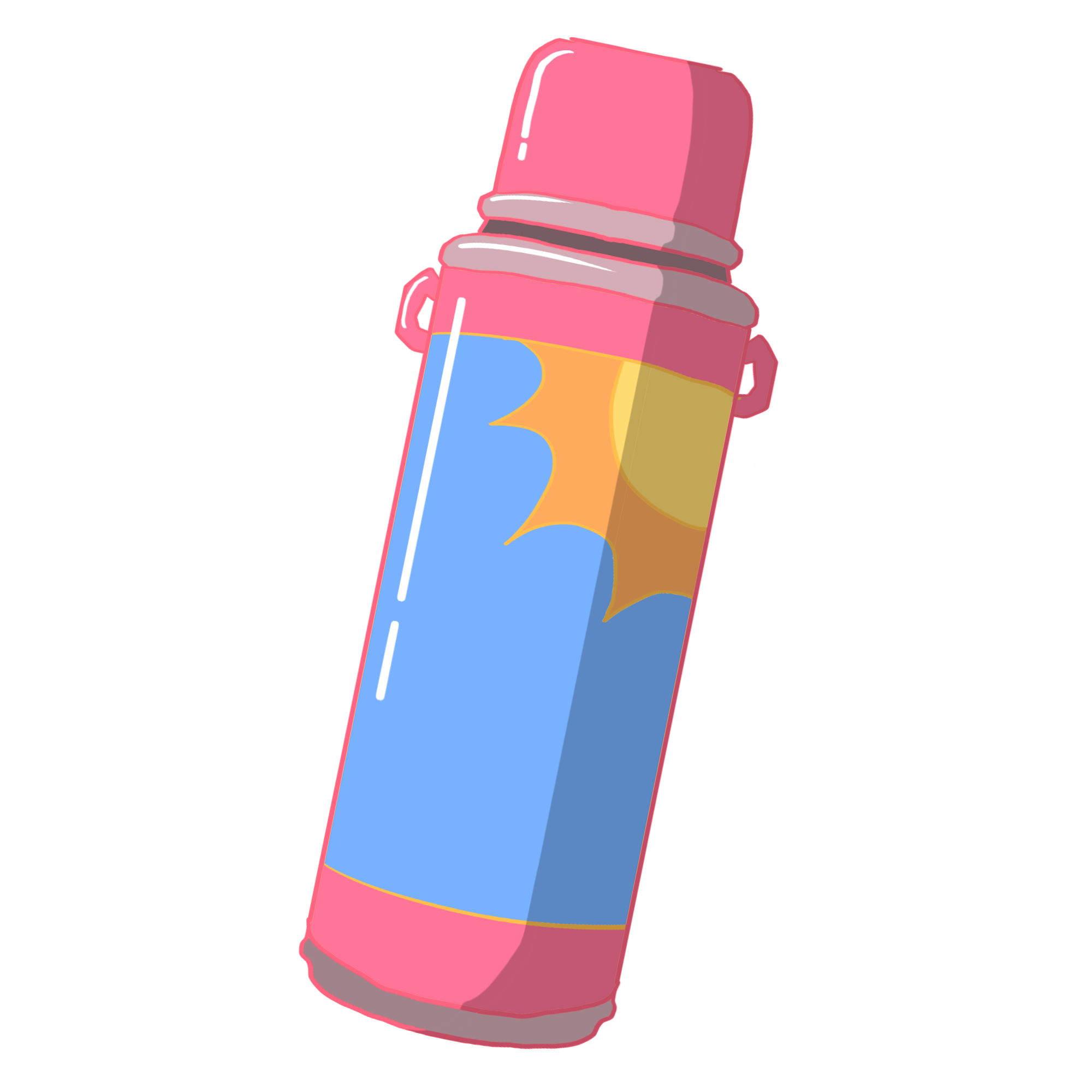 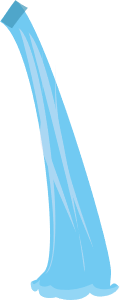 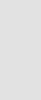 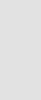 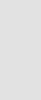 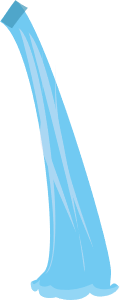 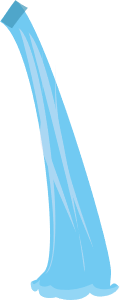 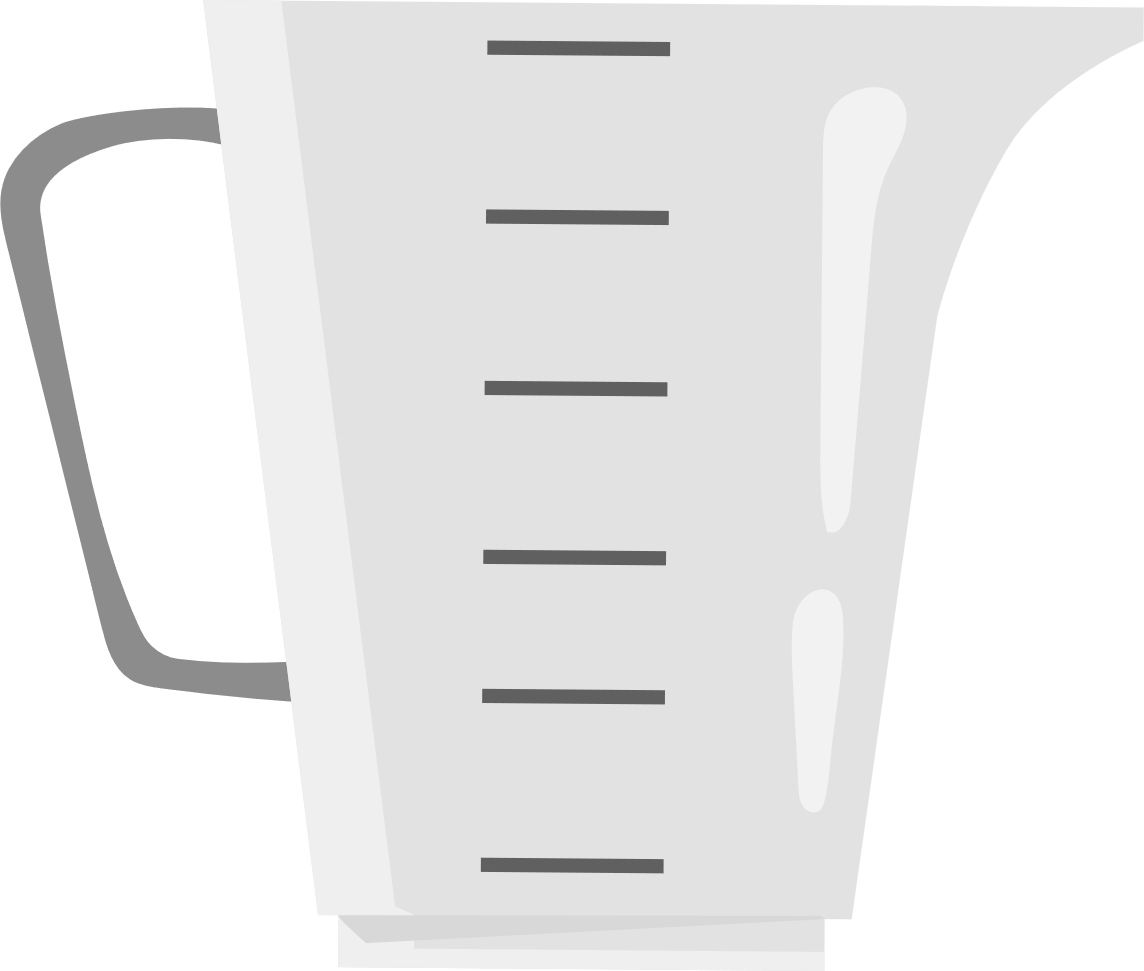 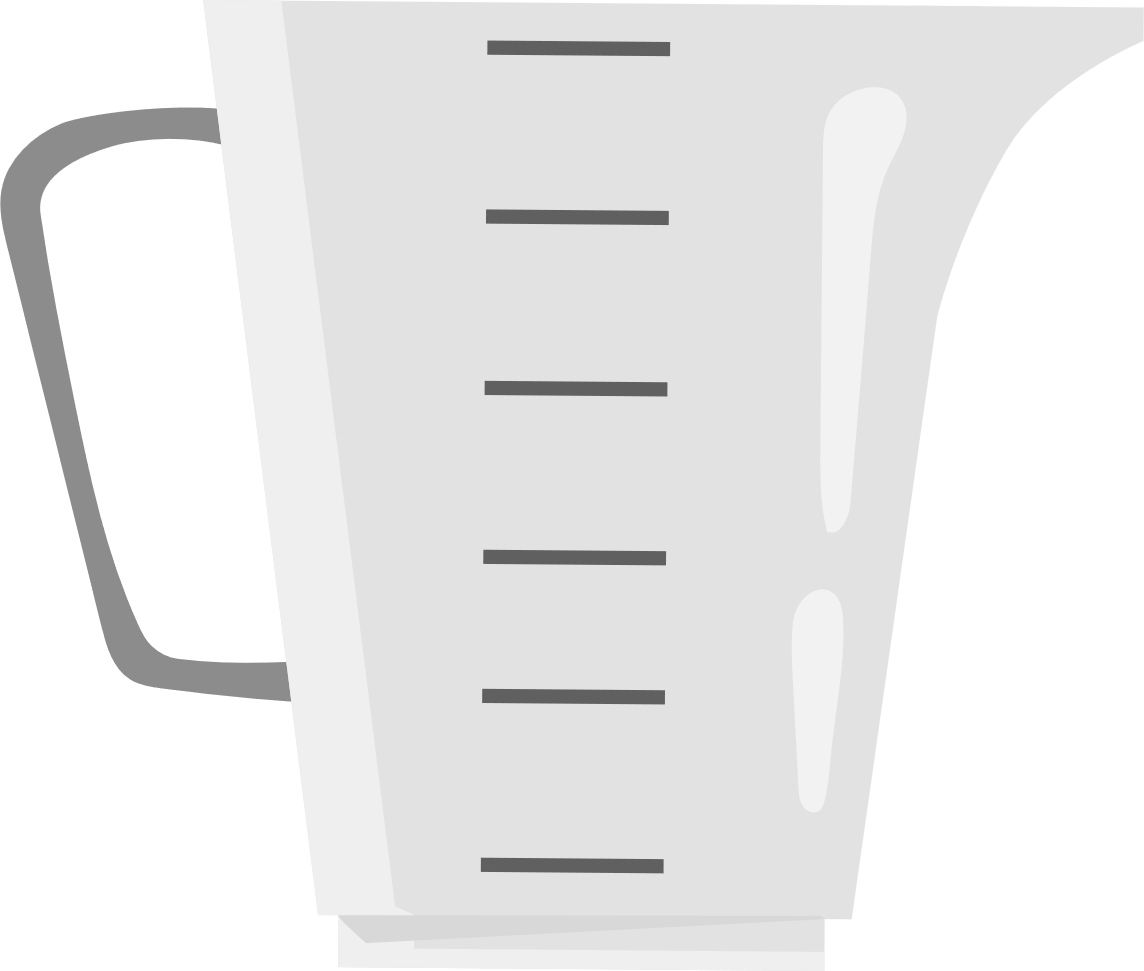 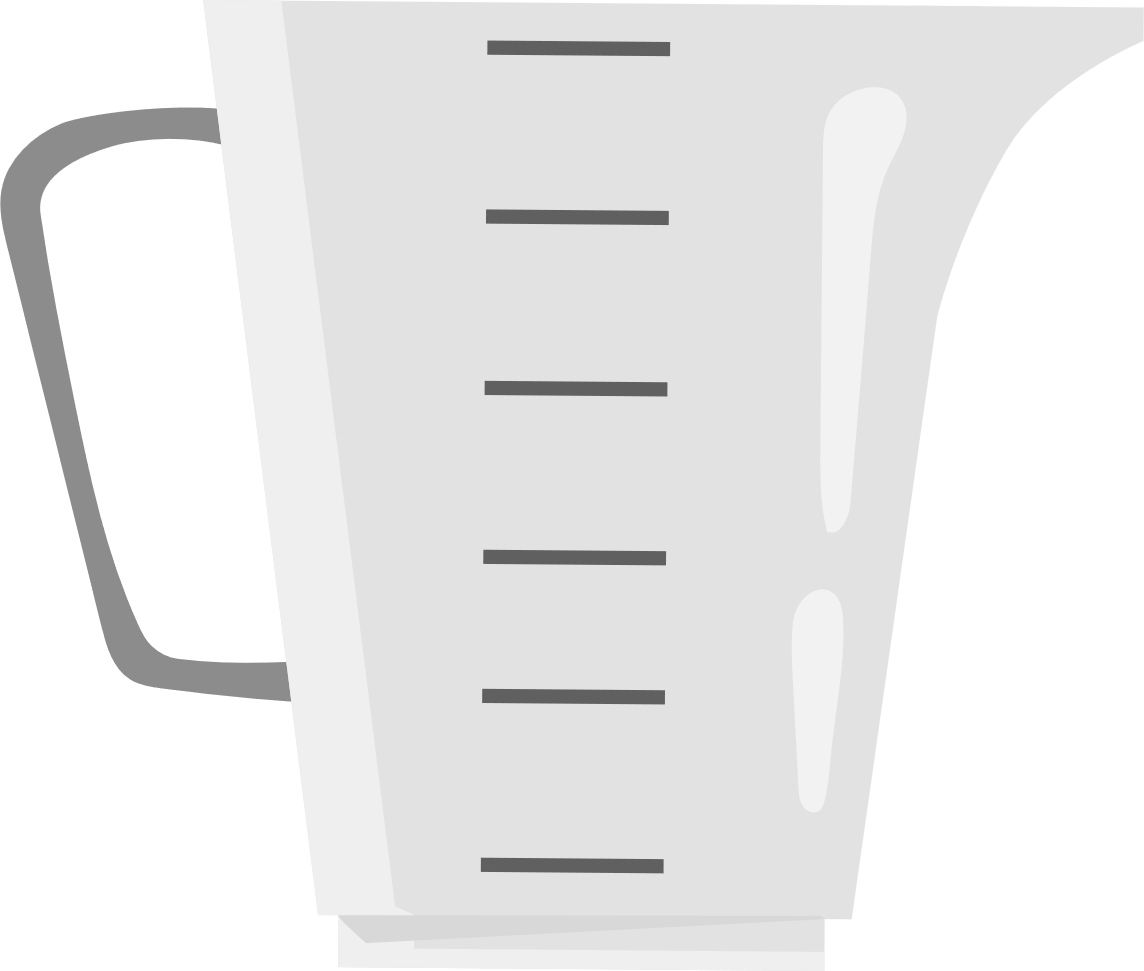 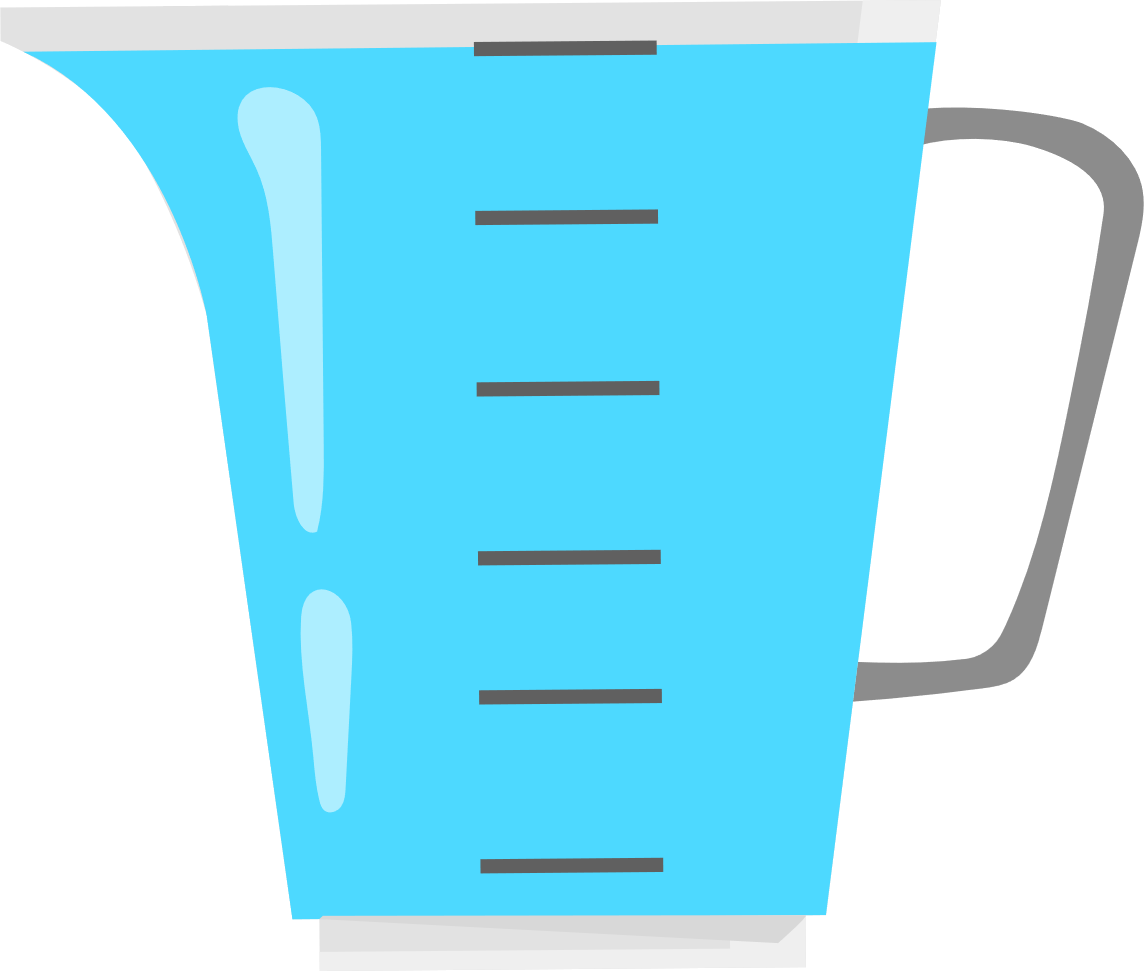 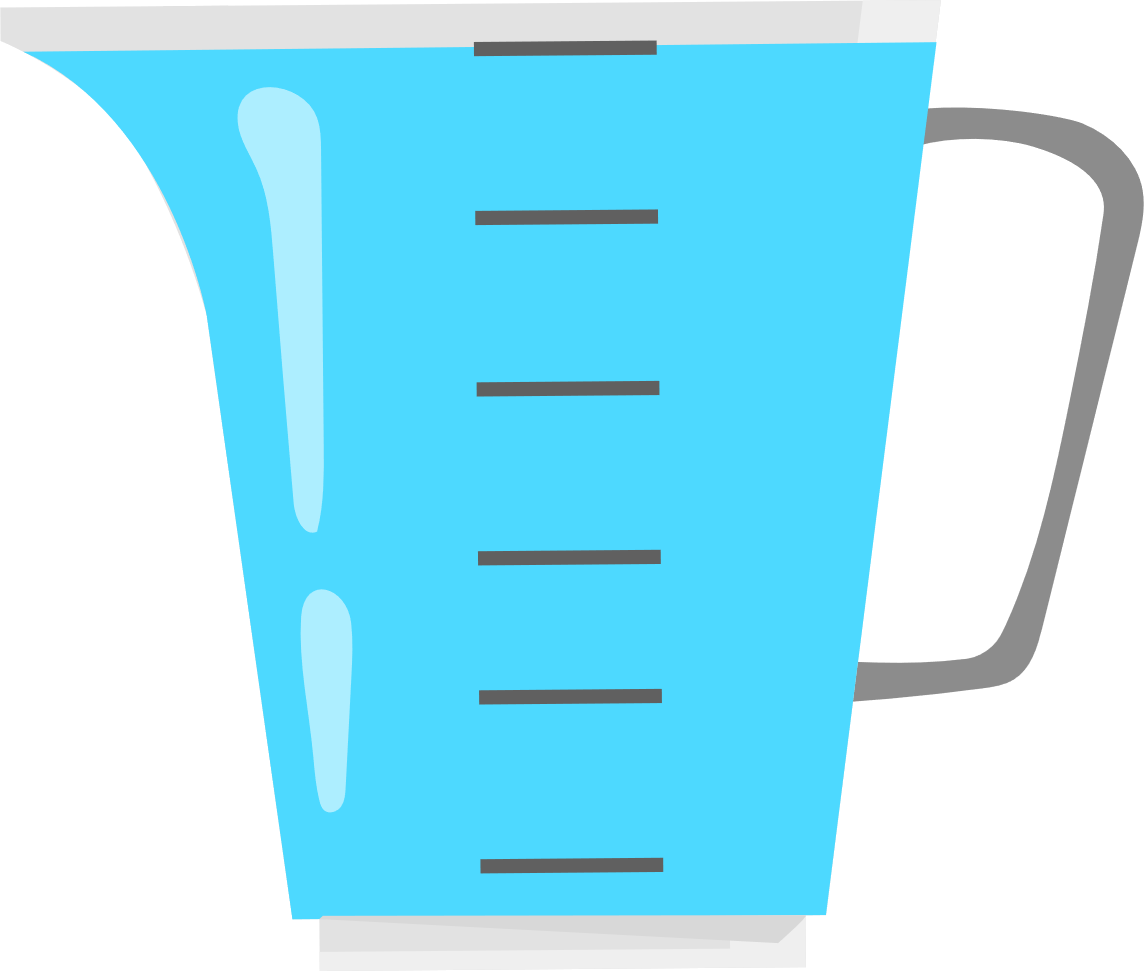 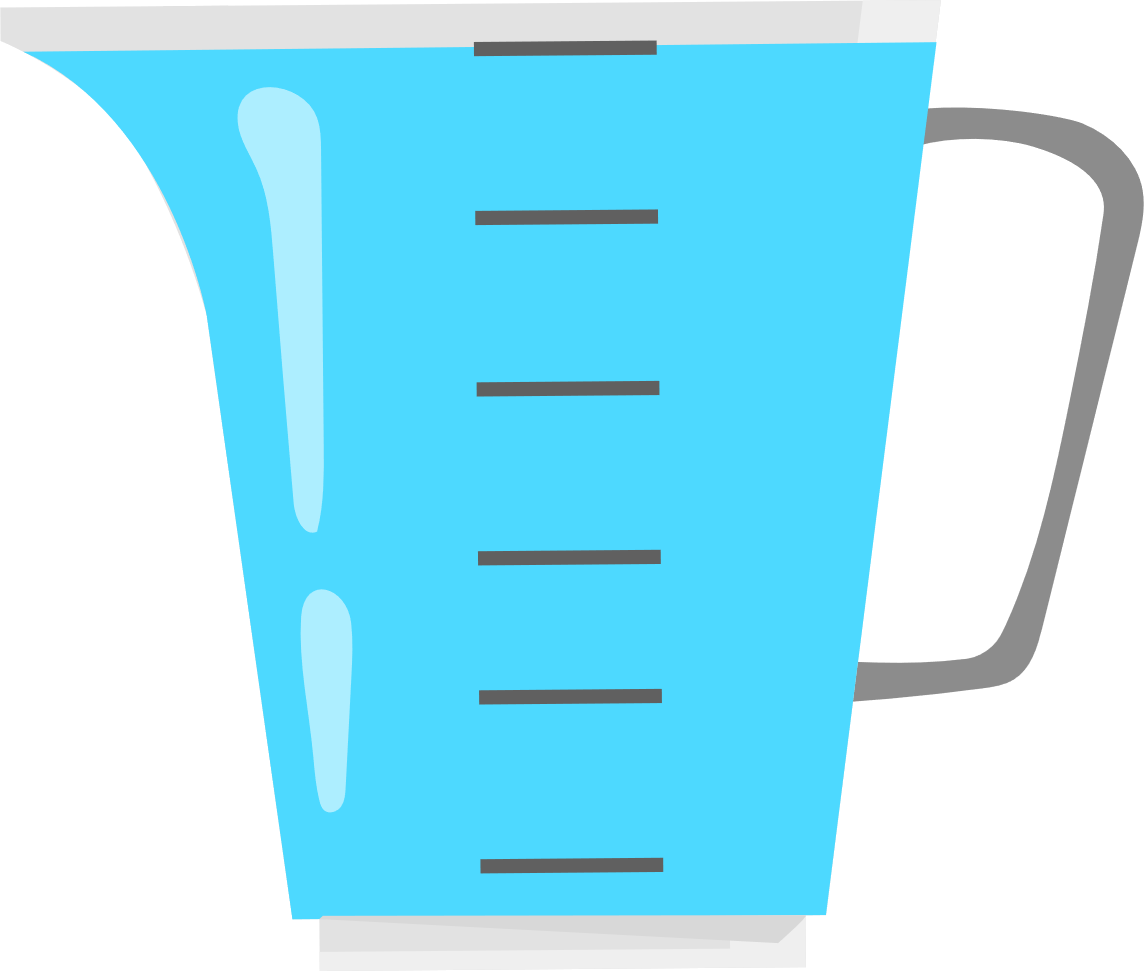 100 ml
200 ml
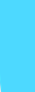 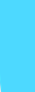 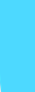 200 ml
a) 1 l =              ml
b) Sau khi rót, lượng nước còn lại trong phích là             ml
1 000
?
500
?
1 000 – 200 – 200 – 100 = 500 (ml)
[Speaker Notes: Thiết kế - Hương Thảo – tranthao121004@gmail.com]
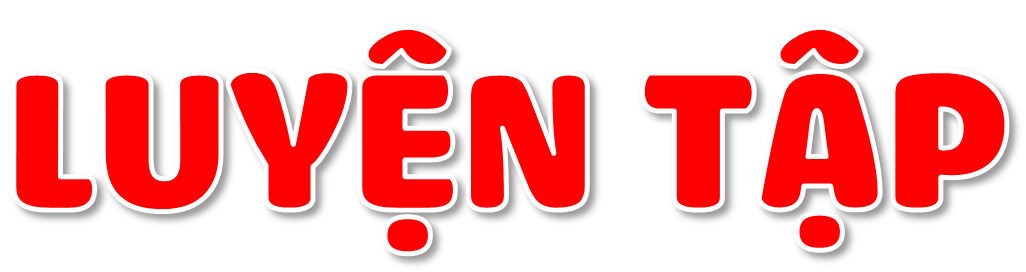 [Speaker Notes: Thiết kế - Hương Thảo – tranthao121004@gmail.com]
1
Tính (Theo mẫu)
Mẫu: 100 ml + 20 ml = 120 ml
8 ml x 4 = 32 ml
a) 120 ml – 20 ml
= 100 ml
= 36 ml
b) 12 ml x 3
2
Một chai dầu ăn có 750 ml dầu. Sau khi mẹ đã dùng để nấu ăn thì trong chai còn lại 350 ml dầu. Hỏi mẹ đã dùng bao nhiêu mi-li-lít dầu để nấu ăn?
Tóm tắt:
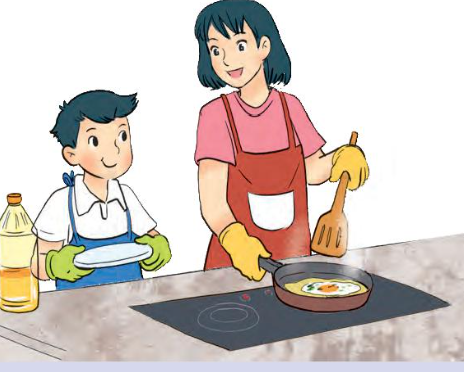 Có: 750 ml dầu
Dùng nấu ăn: 350 ml
Đã dùng :....ml?
Bài giải:
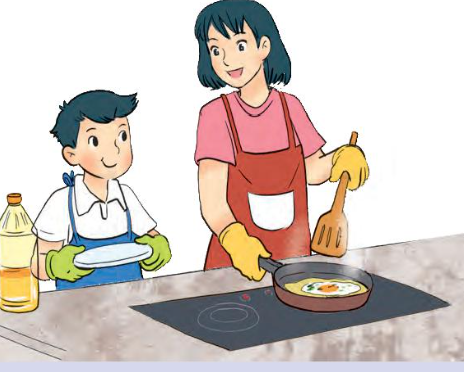 Số mi-li-lít dầu mẹ đã dùng để nấu ăn là:
750 - 350 = 400 (ml)
Đáp số: 400 (ml)
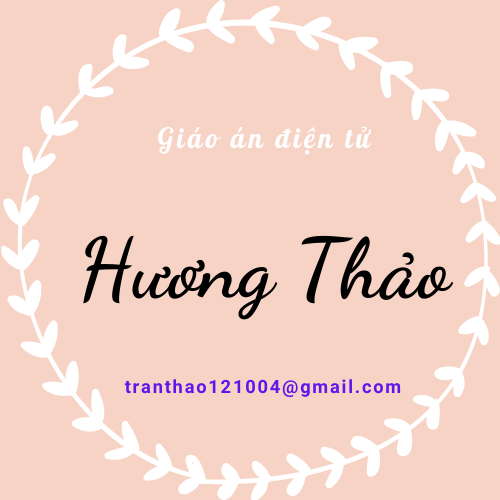 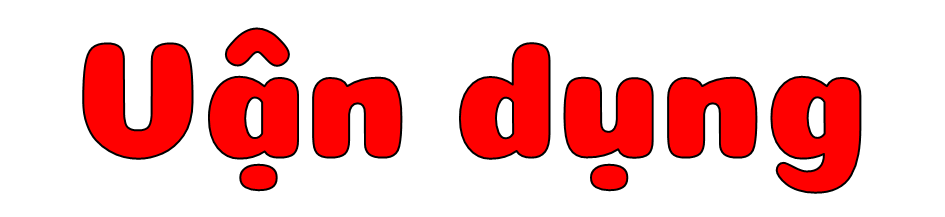 [Speaker Notes: Thiết kế - Hương Thảo – tranthao121004@gmail.com]
Hãy giúp gia đình nhà thỏ thu hoạch cà rốt bằng cách tính đúng các phép tính ở củ cà rốt nhé!
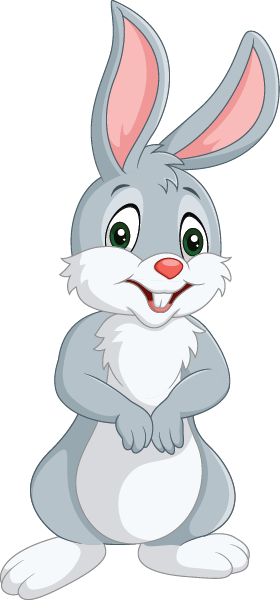 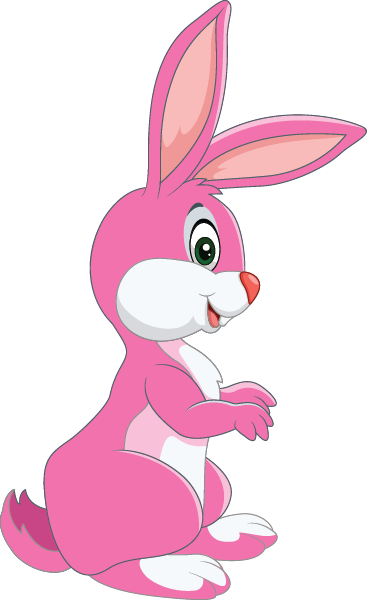 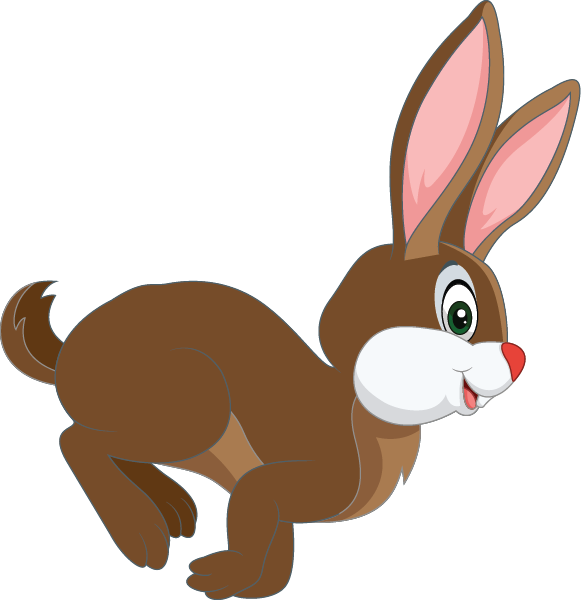 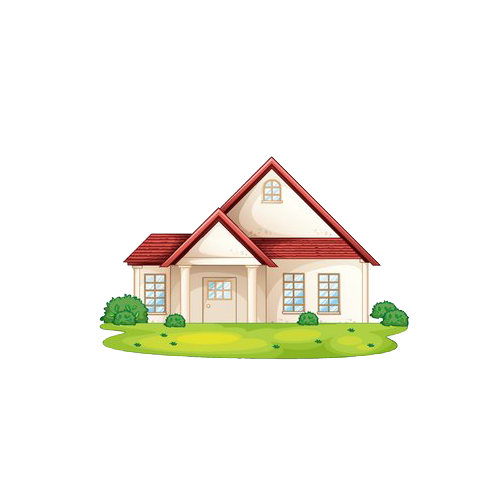 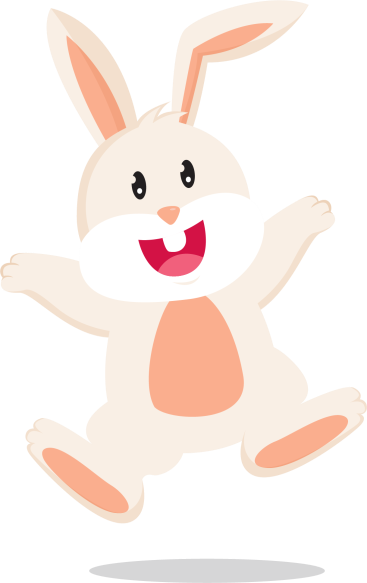 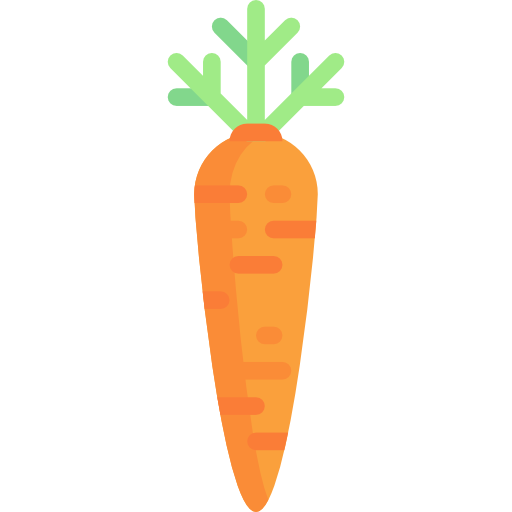 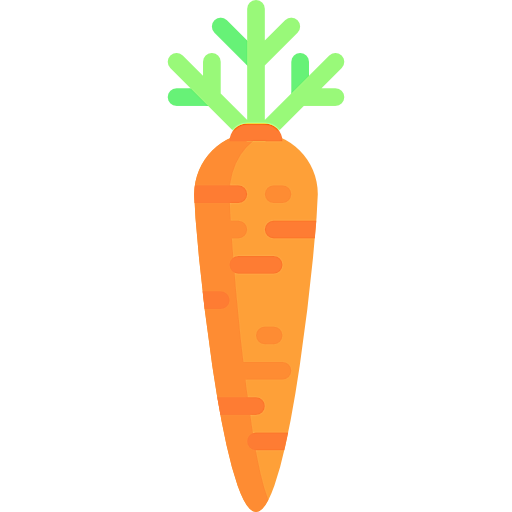 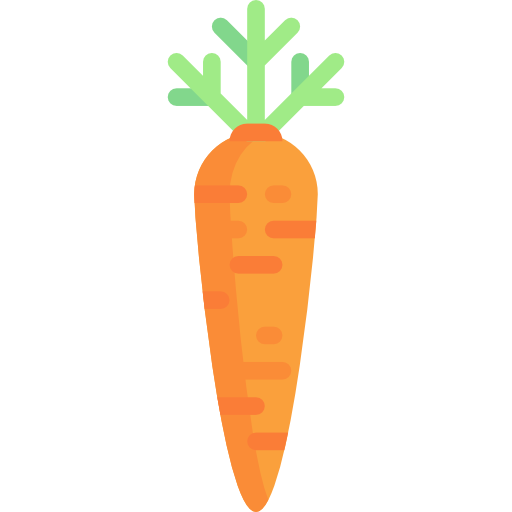 1
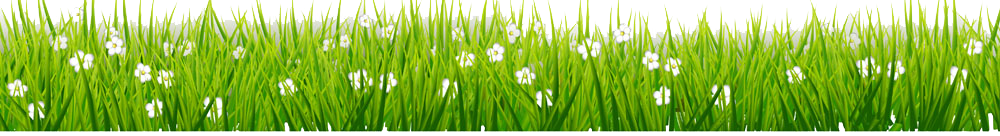 2
3
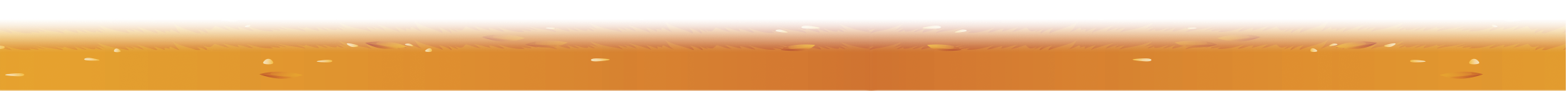 [Speaker Notes: Bấm từng củ cà rốt tới bài, rồi bấm bạn thỏ để quay về, xong 4 câu bấm giỏ cà rốt để tới lời cảm ơn thu hoạch xong cà rốt]
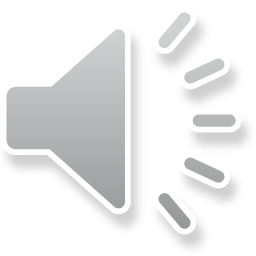 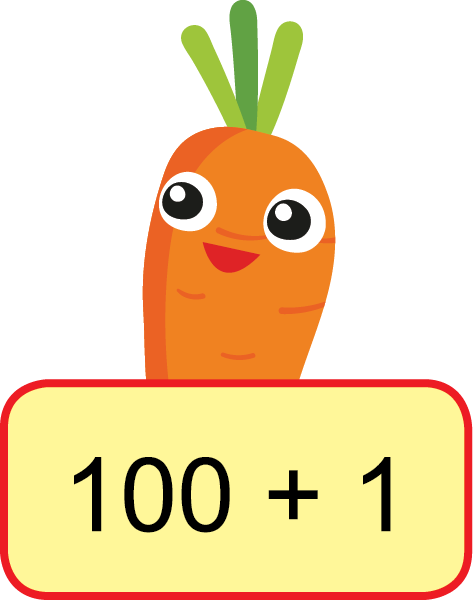 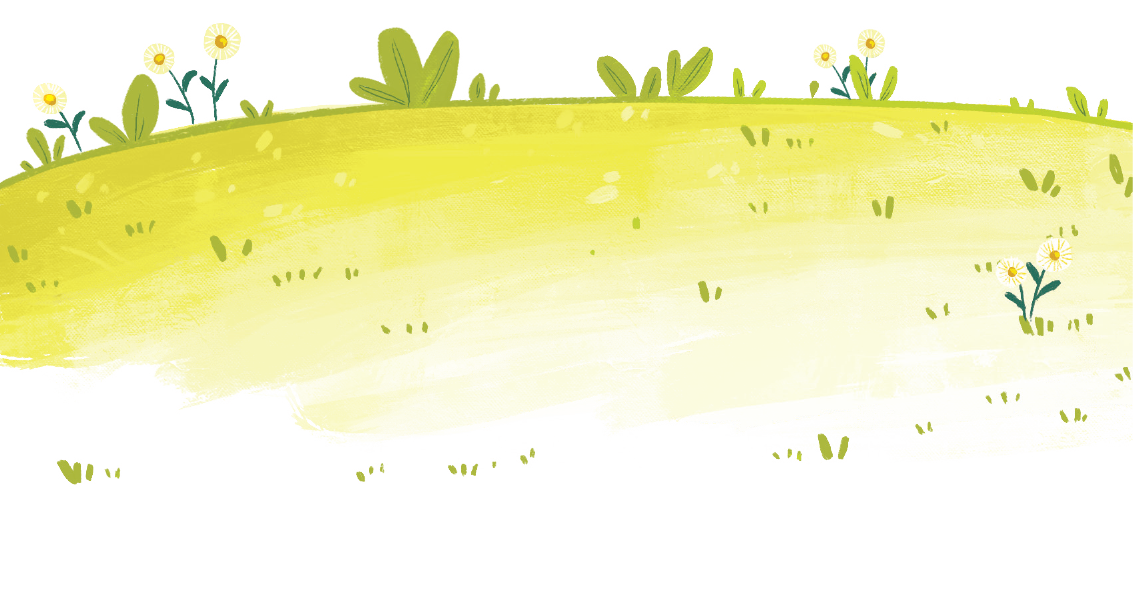 1 l = …? ml
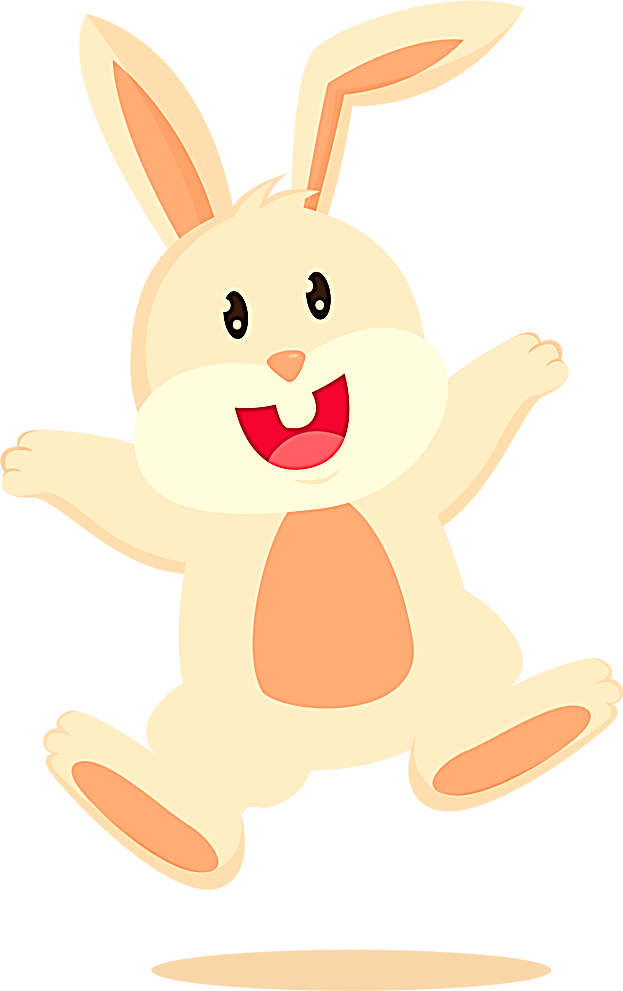 1 000 ml
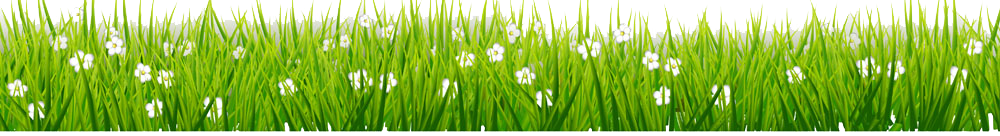 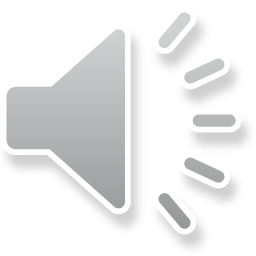 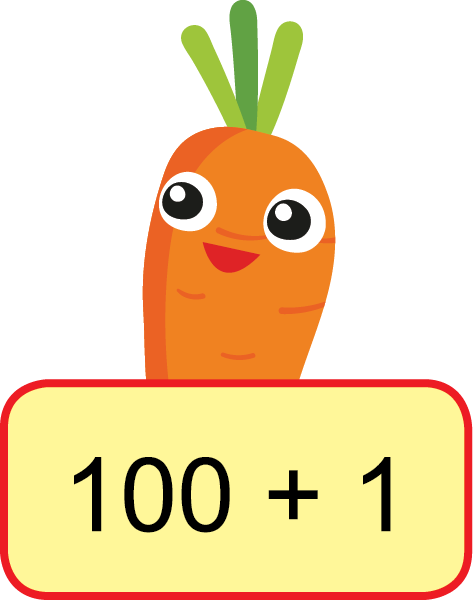 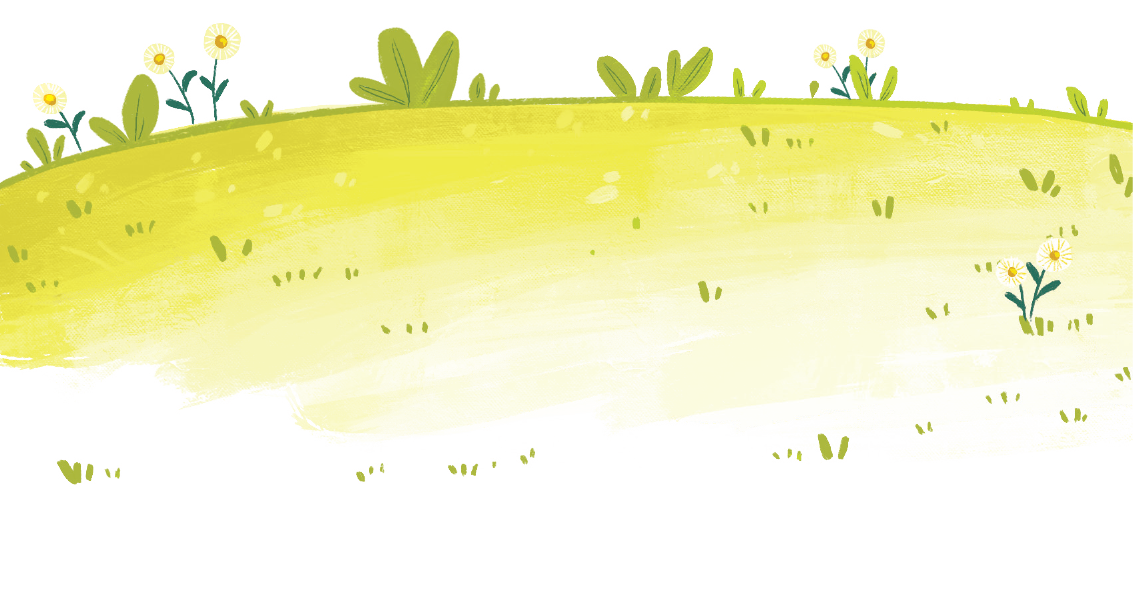 15 ml x 3 = ?
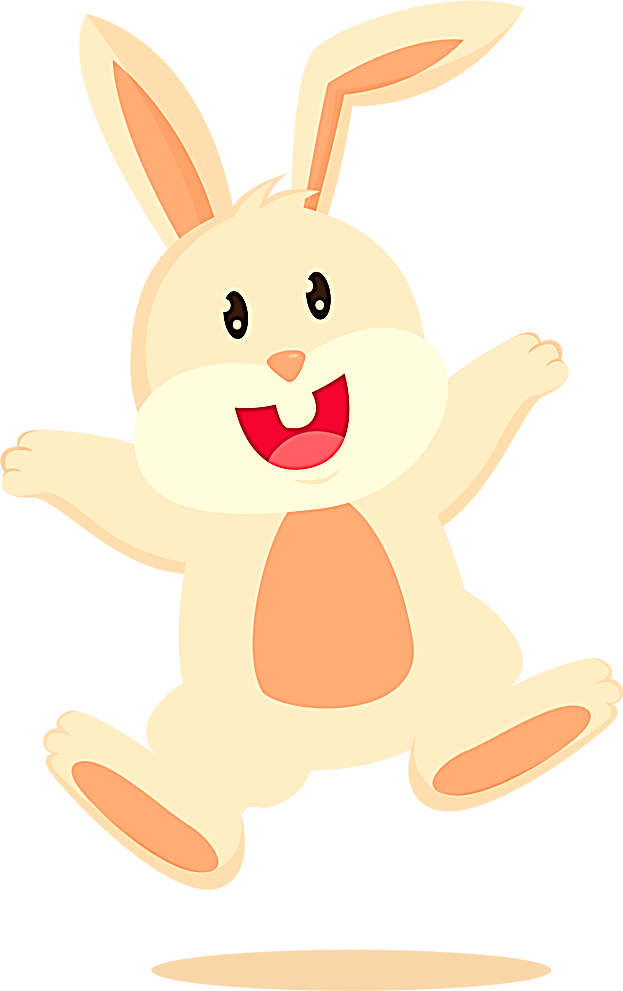 45 ml
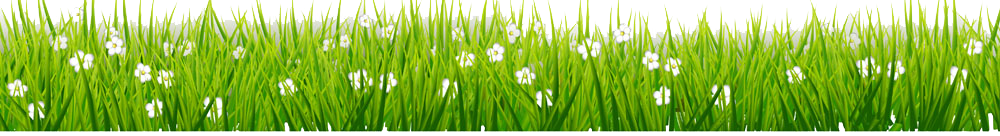 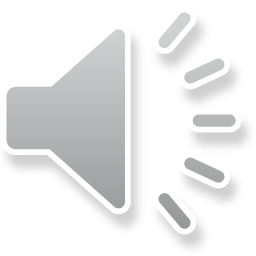 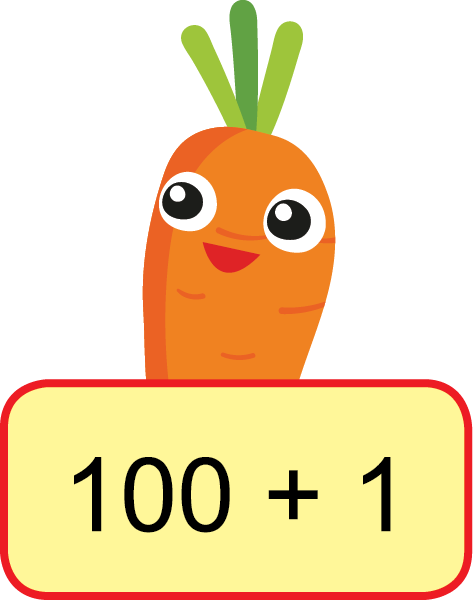 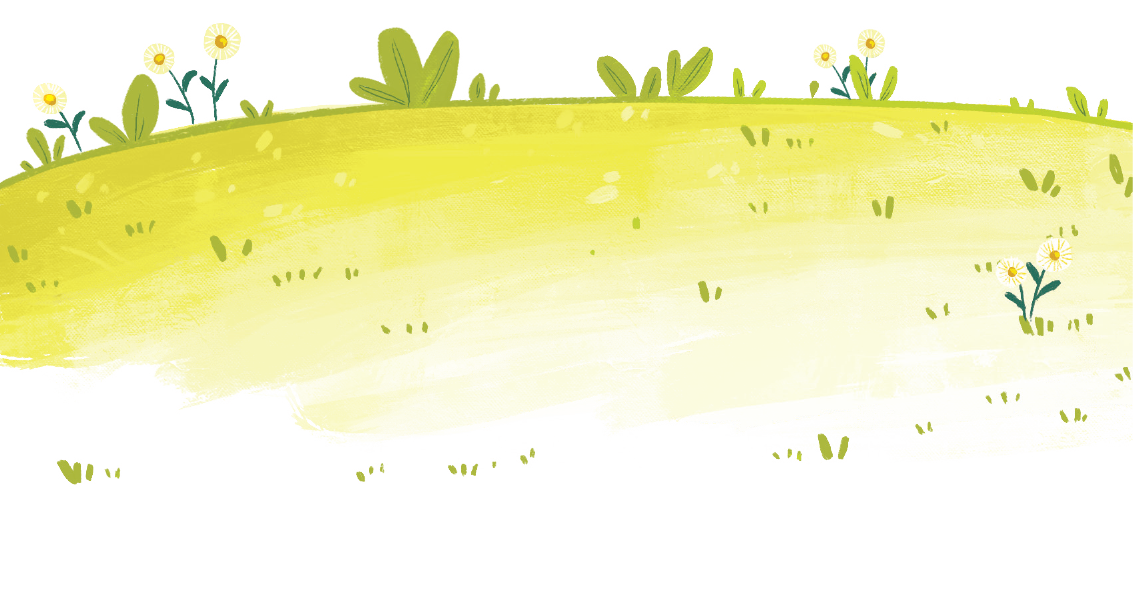 60 ml : 3 = ?
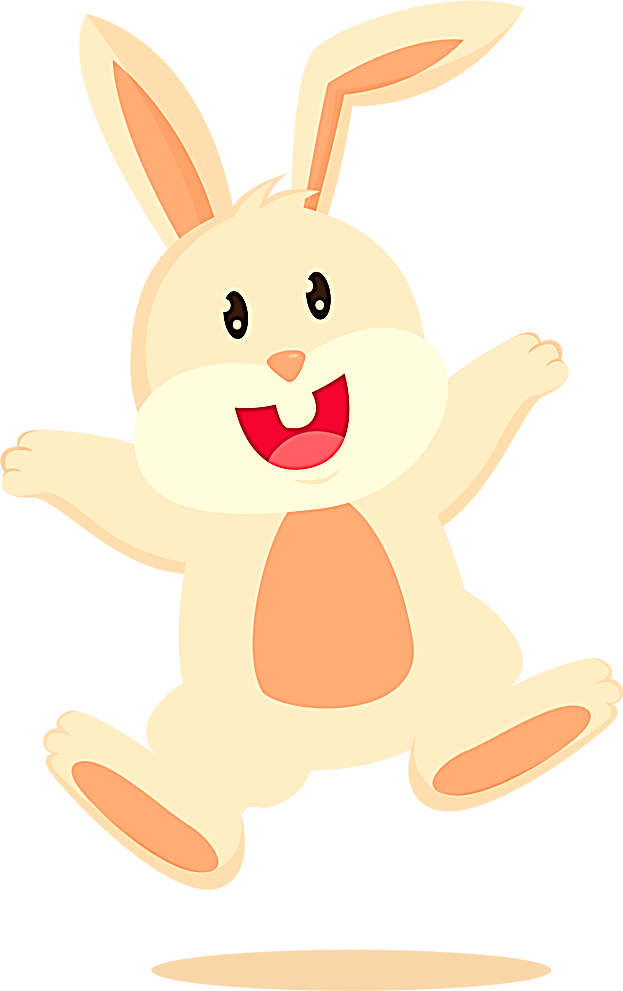 20 ml
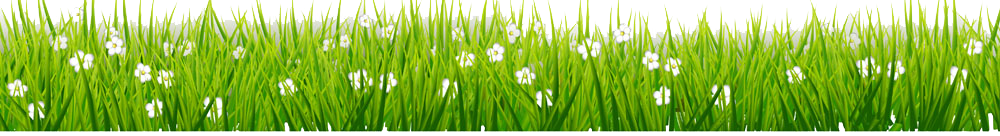 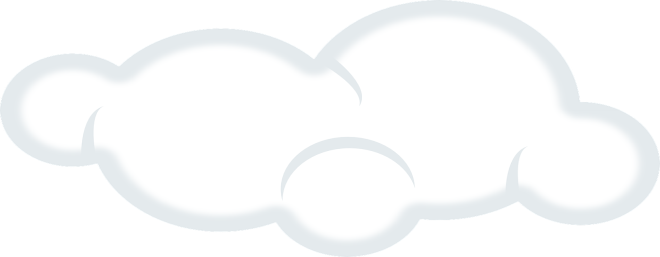 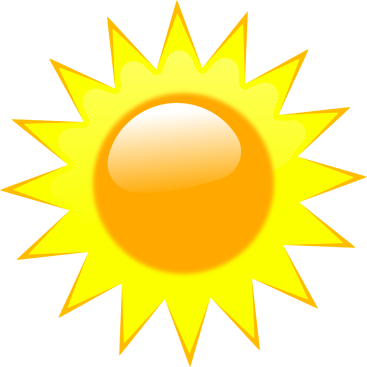 Cảm ơn các bạn nhiều nhé, giờ tớ về chia cà rốt cho các bạn đây!
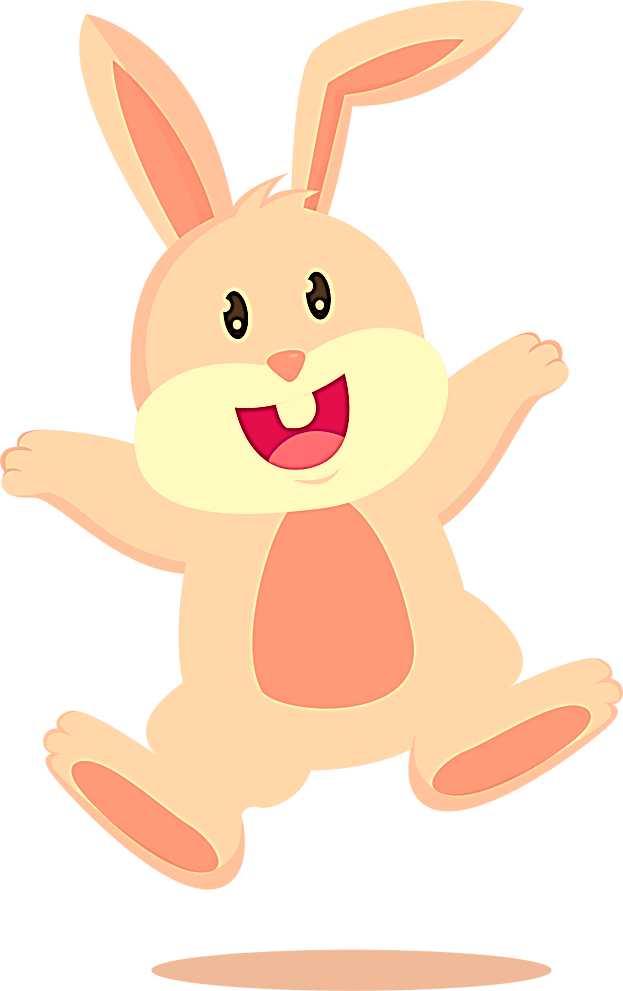 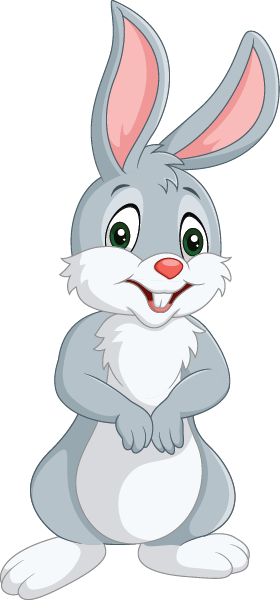 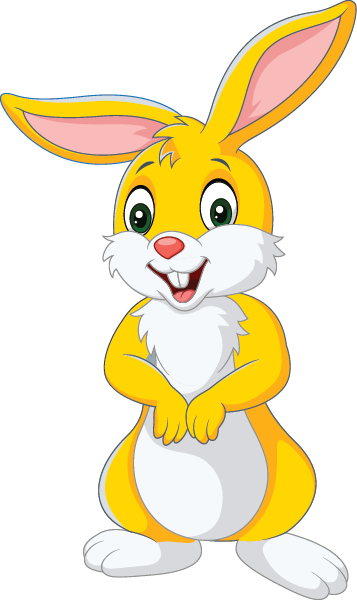 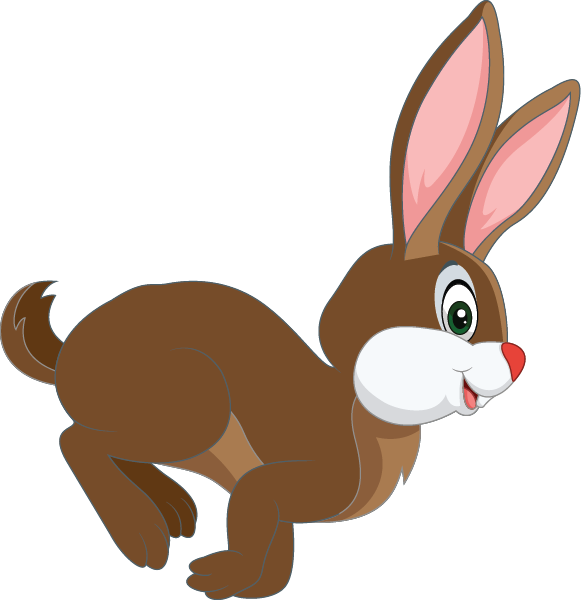 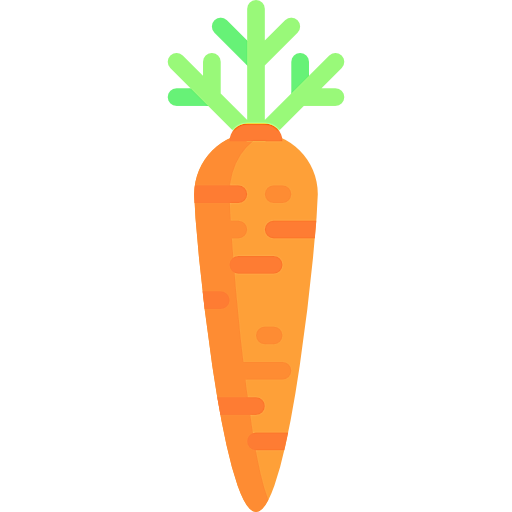 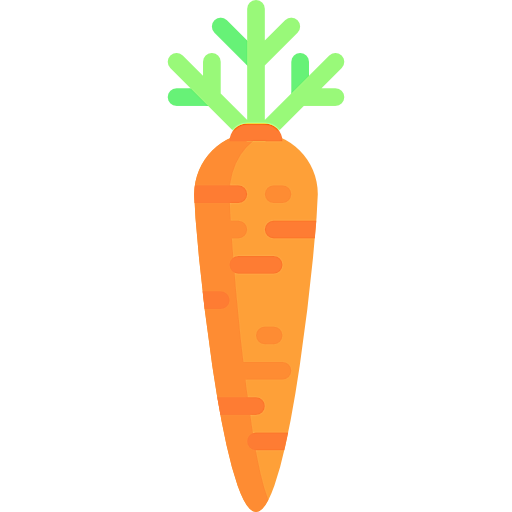 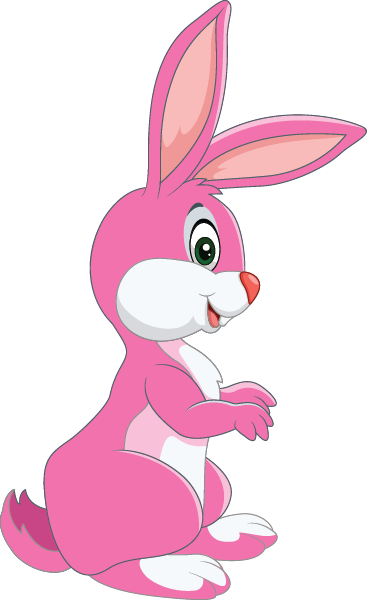 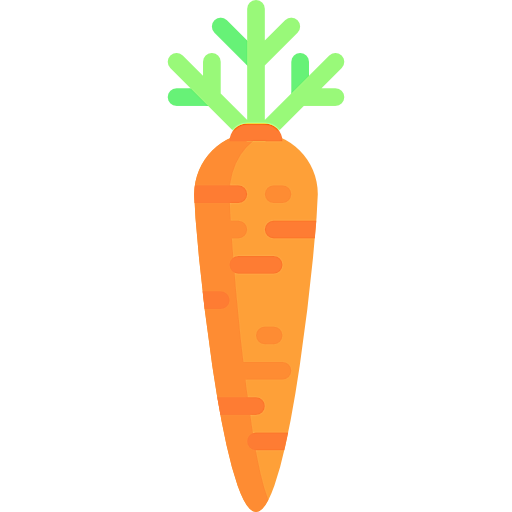 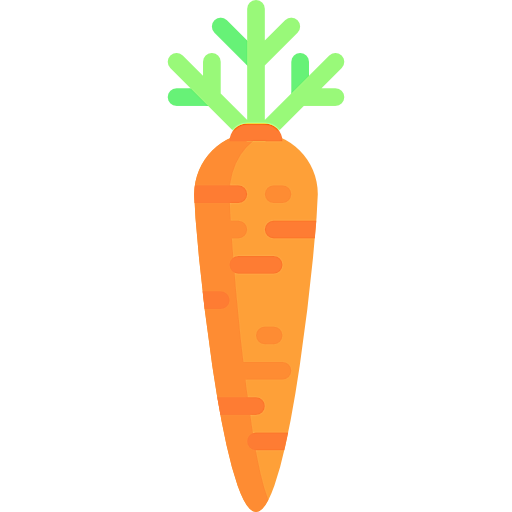 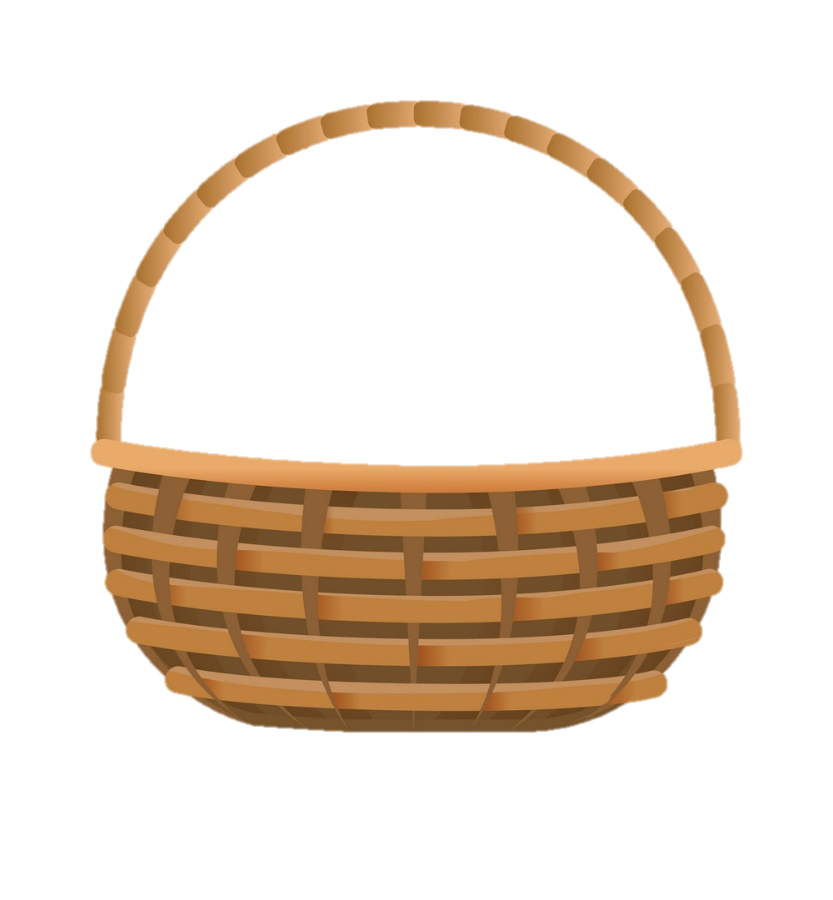 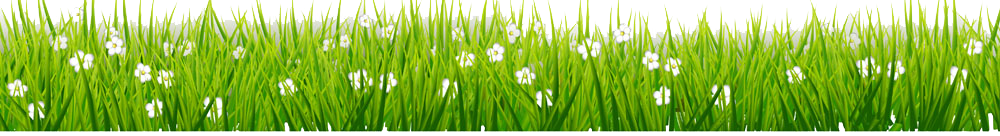 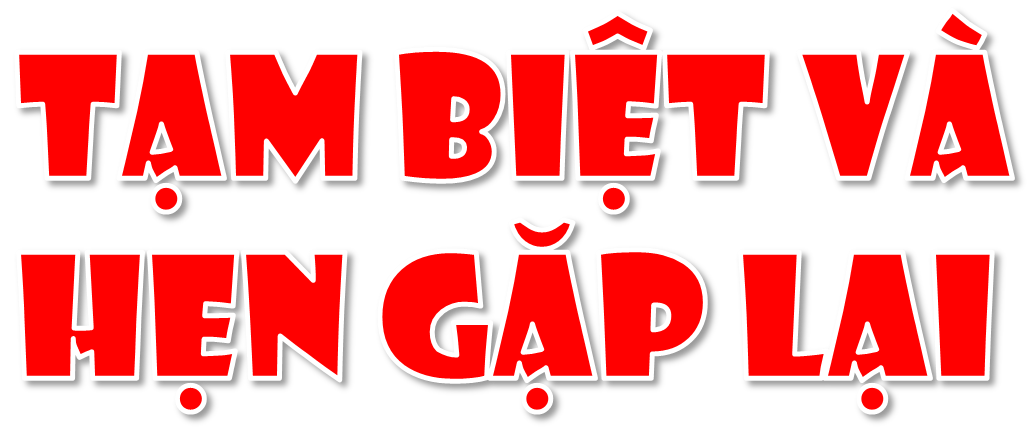 [Speaker Notes: Thiết kế - Hương Thảo – tranthao121004@gmail.com]